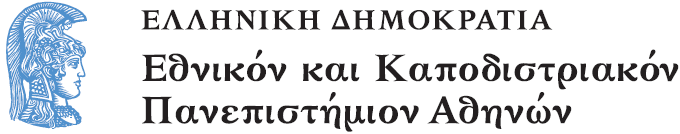 Ερμηνεία ευαγγελικών και αποστολικών περικοπών
Ενότητα 2: Πάτερ Ημών

Σωτήριος Δεσπότης
Θεολογική Σχολή
Τμήμα Κοινωνικής Θεολογίας
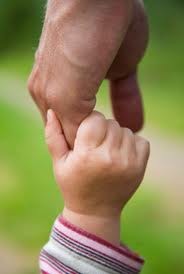 ΠΑΤΕΡ ΗΜΩΝ
ΜΙΑ…. ΑΓΝΩΣΤΗ ΠΡΟΣΕΥΧΗ
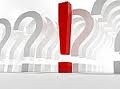 Η Κυριακή Προσευχή αποτελεί τη Σύνοψη ολόκληρου του Ευαγγελίου (Τερτυλιανός, Liber de Οratione PL. 1.1255).
Μόνον στην πρώτη λέξη, την απλή προσφώνηση Πάτερ, συμπυκνώνεται όλη η θεολογία και η ηθική του Χριστιανισμού, ο οποίος διακρινόταν από τον Ιουδαϊσμό μέσω του ενός Βαπτίσματος, της Κυριακής Προσευχής και της Ευχαριστίας.
Ερμηνευόταν στην Κατήχηση πριν το Βάπτισμα, οι φωτιζόμενοι το μάθαιναν από στήθους/καρδιάς (by heart) και το απήγγειλαν επίσημα τη μέρα του Βαπτίσματος (το Σάββατο της Ανάστασης!), όχι όμως και πριν αυτή (Θεοδώρητος +453 PG. 83.552. Aυγουστίνος 354-430 μ.Χ. Sermo 58 PL. 38.398).
Τρία θέματα της Καινής Διαθήκης, η Κυριακή Προσευχή, η Παραβολή του Ασώτου και το μυστήριο της θείας Ευχαριστίας δεν είναι δυνατόν να ερμηνευθούν πλήρως χωρίς τη στενή συσχέτιση του ενός προς τα δύο αλλά. Είναι έντονος ο εκκλησιολογικός χαρακτήρας και των τριών αυτών θεμάτων. Θεμελιώνεται στερεά στην πατρική αγάπη του Θεού, την άκρα συγκατάβαση, τη μετάνοια, τη θεία συγγνώμη και τη συνεχώς θυσιαζόμενη αγάπη του Θεού για την κοινωνία όλων των πιστών με τη χάρη της βασιλείας του Θεού. Έτσι παρουσιάζει κάτι το μυστηριακό […] Γι’ αυτό και η ερμηνεία της είναι αυστηρά εκκλησιολογική. Αυτή είναι η κατεξοχήν προσευχή της Εκκλησίας του Χριστού  (Μ. Σιώτης, Ερμηνεία στην επί του Όρους 1973, 74).
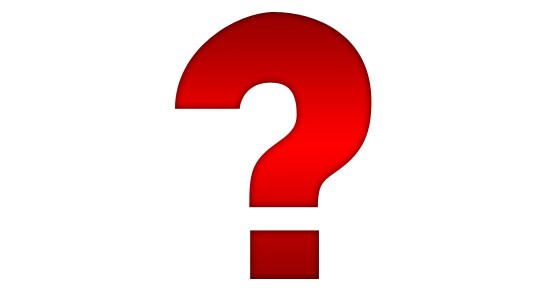 ΤΟ ΠΑΤΕΡ ΗΜΩΝ ΤΟ ΓΝΩΡΙΖΟΥΜΕ «ΑΠ’ ΕΞΩ» ΑΡΑΓΕ ΤΟ ΓΝΩΡΙΖΟΥΜΕ «ΑΠΌ ΜΕΣΑ»-από στήθους/καρδιάς;
ΥΠΑΡΧΕΙ ΜΟΝΟΝ ΈΝΑ «ΠΑΤΕΡ ΗΜΩΝ» Ή ΠΕΡΙΣΣΟΤΕΡΑ ΚΑΙ ΓΙΑΤΙ; ΠΟΙΟ ΕΊΝΑΙ ΑΡΑΓΕ ΤΟ ΑΡΧΑΙΟΤΕΡΟ;
ΑΠΑΝΤΑ ΣΕ ΌΛΑ ΤΑ ΕΥΑΓΓΕΛΙΑ ΚΑΙ ΣΤΗΝ ΙΔΙΑ ΣΥΝΑΦΕΙΑ;
ΤΙ ΣΗΜΑΙΝΕΙ ΝΑ ΑΓΙΑΣΘΕΙ ΤΟ ΟΝΟΜΑ ΤΟΥ ΘΕΟΥ; ΠΟΙΟ ΕΊΝΑΙ ΤΟ ΥΠΟΚΕΙΜΕΝΟ ΤΩΝ ΠΑΘΗΤΙΚΩΝ ΡΗΜΑΤΩΝ; 
ΤΙ ΣΗΜΑΙΝΕΙ Η ΒΑΣΙΛΕΙΑ (Η ΟΠΟΙΑ ΣΤΟΝ ΙΩΑΝΝΗ ΑΝΤΙΚΑΘΙΣΤΑΤΑΙ ΑΠΌ ΤΗΝ ΑΙΩΝΙΑ ΖΩΗ); ΤΗΝ ΚΥΡΙΑΡΧΙΑ ΤΟΥ ΘΕΟΥ ΤΗΣ ΑΓΑΠΗΣ ΚΑΙ ΤΗΣ ΕΛΕΥΘΕΡΙΑΣ  Ή/ ΚΑΙ ΈΝΑ ΧΩΡΟ (= ΤΟ ΒΑΣΙΛΕΙΟ); 
ΤΟ ΩΣ ΕΝ ΟΥΡΑΝΩ ΚΑΙ ΕΠΙ ΤΗΣ ΓΗΣ ΣΧΕΤΙΖΕΤΑΙ ΑΡΑΓΕ ΚΑΙ ΜΕ ΤΑ ΤΡΙΑ ΠΡΩΤΑ ΑΙΤΗΜΑΤΑ, ΌΠΩΣ ΙΣΧΥΡΙΖΕΤΑΙ Ο ΩΡΙΓΕΝΗΣ;
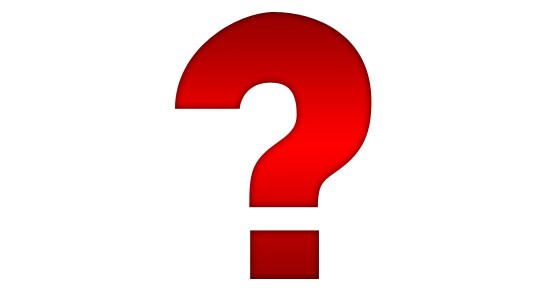 ΤΙ ΣΗΜΑΙΝΕΙ Η ΜΟΝΑΔΙΚΗ ΛΕΞΗ ΣΤΟ ΕΛΛΗΝΙΚΟ ΛΕΞΙΚΟ «ΑΡΤΟΣ ΕΠΙΟΥΣΙΟΣ»;
ΡΥΣΑΙ ΗΜΑΣ ΑΠΌ ΤΟΥ ΠΟΝΗΡΟΥ: ΠΡΟΚΕΙΤΑΙ ΓΙΑ ΤΟΝ ΠΟΝΗΡΟ Ή ΤΟ ΠΟΝΗΡΟ;;;
ΣΧΕΤΙΖΟΝΤΑΙ ΑΡΑΓΕ ΤΑ ΠΡΩΤΑ ΑΙΤΗΜΑΤΑ-ΕΣΥ ΜΕ ΤΑ ΥΠΟΛΟΙΠΑ -ΕΜΕΙΣ;
ΑΠΟΤΕΛΕΙΤΑΙ ΣΥΝΟΛΙΚΑ Η ΠΡΟΣΕΥΧΗ ΑΠΌ ΕΠΤΑ Ή ΕΞΙ ΑΙΤΗΜΑΤΑ;
ΟΙ ΠΕΡΙΣΣΟΤΕΡΕΣ ΔΥΣΚΟΛΙΕΣ ΕΣΤΙΑΖΟΝΤΑΙ ΣΤΟ Β’ΜΕΡΟΣ ΤΗΣ ΚΥΡΙΑΚΗΣ ΠΡΟΣΕΥΧΗΣ, ΣΤΟ ΟΠΟΙΟ ΑΝΤΙΚΕΙΜΕΝΟ ΤΗΣ ΕΊΝΑΙ Η «ΜΕΤΑΦΡΑΣΗ»-ΜΕΤΑΦΟΡΑ ΤΗΣ ΒΑΣΙΛΕΙΑΣ (ΠΟΥ ΚΥΡΙΑΡΧΕΙ ΣΤΟ Α’ ΜΕΡΟΣ) ΣΤΑ ΕΠΙΓΕΙΑ.
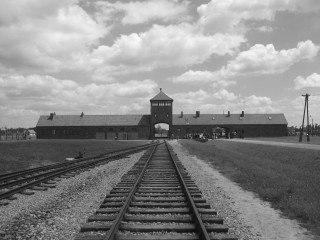 ΠΡΟΚΛΗΣΕΙΣ
2
Από τους τελευταίους μήνες του Πρώτου Παγκοσμίου Πολέμου, θυμάμαι πως ένα από τα γερμανικά κανόνια μακράς εμβέλειας είχε πλήξει μια εκκλησία στο Παρίσι, όπου βρισκόταν συγκεντρωμένη μια κοινότητα που προσευχόταν. Ήμουν τότε δεκάξι χρονών. Θυμάμαι ακόμα πόσο με είχε συγκλονίσει εσωτερικά αυτή η είδηση, και πόσο μου έκαιγε τα χείλη αυτό το εναγώνιο ερώτημα: από ένα τέτοιο γεγονός, τί να συμπεράνει κανείς για την προσευχή; Οι φρικαλεότητες του Δευτέρου Παγκοσμίου Πολέμου προκάλεσαν ανάλογα ερωτήματα, όπως αυτό που ακούγεται συχνά: Πώς μπορεί κανείς να προσεύχεται ακόμα μετά το Auschwitz; 
Αρμόζει άραγε η δεητική προσευχή (και τέτοια είναι και το Πάτερ Ημών)  στον Χριστιανισμό ή μόνον η ευχαριστία που θεωρούν κάποιοι ως μόνη σύμφωνη προς τη θεία υπεροχή και μεγαλοσύνη και υπεράνω όλων των ευτελών ακόμα και εγωιστικών γήινων επιθυμιών;
Ο Θεός δεν έχει ανάγκη την προσευχή! Τη θέλει!
Λουκάς 11, 2-4//Mατθαίος 6, 10
Λκ. 11, 2-4				Μτ. 6, 9-13		ΔΙΔΑΧΗ  8.2 (Συρία 100 μ.Χ.) 
						(3 φορές την ημέρα)
		ΠΡΟΣΦΩΝΗΣΗ

Πάτερ,			Πάτερ ἡμῶν ὁ ἐν τοῖς οὐρανοῖς	Πάτερ ἡμῶν ὁ ἐν τῷ οὐρανῷ͵
			
		ΑΙΤΗΜΑΤΑ Β’ ΕΝΙΚΟ

Ι. ἁγιασθήτω τὸ Ὄνομά ςου	I. ἁγιασθήτω τὸ Ὄνομά ςου	 ἁγιασθήτω τὸ Ὄνομά ςου
ΙΙ. ἐλθέτω ἡ βασιλεία ςου͵	II. ἐλθέτω ἡ βασιλεία ςου	 ἐλθέτω ἡ βασιλεία ςου ͵
			III. γενηθήτω τὸ θέλημά ςου	 γενηθήτω τὸ θέλημά ςου
			ὡς ἐν οὐρανῷ καi eπi τhΣ γhΣ.	 ὡς ἐν οὐρανῷ καi eπi τhΣ γhΣ.
 
		ΑΙΤΗΜΑΤΑ Α’ ΠΛΗΘΥΝΤΙΚΟ
 
Ι. τὸν ἄρτον ἡμῶν τὸν ἐπιούσιον 	Ι. τὸν ἄρτον ἡμῶν τὸν ἐπιούσιον	 τὸν ἄρτον ἡμῶν τὸν ἐπιούσιον
δίδου ἡμῖν τὸ καθ΄ ἡμέραν	δὸς ἡμῖν ςημερον		 δὸς ἡμῖν ςημερον 	
ΙΙ. καὶ ἂφες ἡμῖν τὰς ἁμαρτίας ἡμῶν	ΙΙ. καὶ ἂφες ἡμῖν τὰ ὀφειλήματα ἡμῶν καὶ ἄφες ἡμῖν τὴν ὀφειλὴν ἡμῶν͵

καὶ γὰρ αὐτοὶ ἀφίομεν 		ὡς καὶ ἡμεῖς ἀφήκαμεν		 ὡς καὶ ἡμεῖς ἀφήκαμεν
παντὶ ὀφείλοντι ἡμῶν		τοῖς ὀφειλέταις ἡμῶν		 τοῖς ὀφειλέταις ἡμῶν 	

ΙΙΙ. καὶ μὴ εἰσενέγκης ἡμᾶς εἰς πειρασμόν. 	καὶ μὴ εἰσενέγκης ἡμᾶς εἰς πειρασμόν
				ἀλλὰ ρῦσαι ἡμᾶς ἀπὸ τοῦ πονηροy.
[Speaker Notes: 8.2 Μηδὲ προσεύχεσθε ὡς οἱ ὑποκριταί͵ ἀλλ΄ ὡς ἐκέλευσεν ὁ κύριος ἐν τῷ εὐαγγελίῳ αὐτοῦ͵ οὕτως προσεύχεσθε· 8.3 Τρὶς τῆς ἡμέρας οὕτω προσεύχεσθε.]
Η ΙΔΙΑ ΠΟΙΚΙΛΙΑ ΑΠΑΝΤΑ ΚΑΙ ΣΤΑ ΙΔΡΥΤΙΚΑ ΛΟΓΙΑ ΤΗΣ ΘΕΙΑΣ ΕΥΧΑΡΙΣΤΙΑΣ  όπου έχουμε δύο παραδόσεις: 
α) Παύλος+Λουκάς
β) Μάρκος +Ματθαίος

ΚΑΙ ΟΙ ΣΥΝΟΠΤΙΚΟΙ ΜΕ ΤΟ ΚΑΤΆ ΙΩΑΝΝΗ ΦΑΙΝΟΝΤΑΙ ΝΑ ΔΙΑΦΩΝΟΥΝ 
ΣΤΟ ΠΟΤΕ ΑΚΡΙΒΩΣ ΠΡΑΓΜΑΤΟΠΟΙΗΘΗΚΕ ΤΟ ΤΕΛΕΥΤΑΙΟ ΔΕΙΠΝΟ ΤΟΥ ΙΗΣΟΥ. ΉΤΑΝ ΤΕΛΙΚΑ ΠΑΣΧΑΛΙΟ;

ΑΛΛΩΣΤΕ ΚΑΙ Η ΑΝΑΤΟΛΙΚΗ ΜΕ ΤΗ ΔΥΤΙΚΗ ΕΚΚΛΗΣΙΑ ΤΟΥΣ ΠΡΩΤΟΥΣ ΑΙΩΝΕΣ ΓΙΟΡΤΑΖΑΝ ΣΕ ΔΙΑΦΟΡΕΤΙΚΟ ΧΡΟΝΟ ΤΟ ΠΑΣΧΑ!
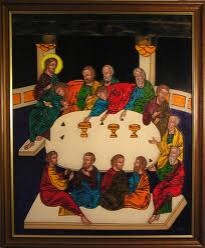 3
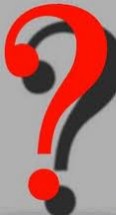 ΠΟΙΚΙΛΙΑ ΣΕ ΑΛΛΑ ΒΑΣΙΚΑ ΣΤΟΙΧΕΙΑ ΤΗΣ ΠΡΩΤΗΣ ΕΚΚΛΗΣΙΑΣ
Ι. ΠΟΙΟ ΕΙΝΑΙ ΤΟ ΑΡΧΑΙΟΤΕΡΟ ΠΑΤΕΡ ΗΜΩΝ
1. Από την άλλη πλευρά μάλλον ο Λκ. στη β΄ στροφή
διόρθωσε το ΣΗΜΕΡΟΝ σε 
τὸ καθ΄ἡμέραν 
και αντί των ΟΦΕΙΛΩΝ 
(= χρέη)
ἁμαρτίες. Έτσι διακρίνει την αμαρτία προς τον Θεό, από την οφειλή προς τον άλλον 

2. Ίσως η δεύτερη στροφή του Μτ. διασώζει καλύτερα το αραμαϊκό κείμενο, το οποίο είχε παράλληλη δομή και ρυθμό διτονικό.
Η εκδοχή του Λουκά είναι πλήρως ενσωματωμένη στον Ματθαίο.
Ο λειτουργικός νόμος υπαγορεύει ότι οι προσευχές  με την πάροδο του χρόνου γίνονται πιο εκτεταμένες.
Οι προσθήκες του Μτ. βρίσκονται στο τέλος των ενοτήτων της Προσευχής. Για να έχουν άραγε στην Λειτουργία ένα φινάλε; 
Ποιος άραγε θα τολμούσε να απαλείψει δυο αιτήματα της Κυριακής Προσευχής εάν ανήκαν στο αρχαιότερο υλικό της παράδοσης;
[Speaker Notes: Grafik: http://de.wikipedia.org/wiki/Datei:Meister_des_Book_of_Lindisfarne_001.jpg 4.11.2009]
ΑΡΧΕΓΟΝΟ ΠΑΤΕΡ ΗΜΩΝ
Προερχόμενο, όπως και τα λόγια για τη βεβαιότητα εκπλήρωσης του αιτήματος, από την υποτιθέμενη Πηγή των Λογίων (Q) ενώ από τα οφειλήματα εξάγουμε το συμπέρασμα ότι αρχικά η προσευχή λεγόταν αραμαϊστί, όπου σημαίνει και τα αμαρτήματα. Βεβαίως και οι δύο Ευαγγελιστές, όπως προδίδει το ἐπιούσιος, είχαν ενώπιόν τους ένα ελληνικό κείμενο.
		ΠΡΟΣΦΩΝΗΣΗ
			Πάτερ !

		ΑΙΤΗΜΑΤΑ σε Β’ ΕΝΙΚΟ
Ι. ἁγιασθήτω τὸ Ὄνομά Σου	
ΙΙ. ἐλθέτω ἡ βασιλεία Σου͵	
					 
		ΑΙΤΗΜΑΤΑ σε Α’ ΠΛΗΘΥΝΤΙΚΟ 
			Ι. τὸν ἄρτον ἡμῶν τὸν ἐπιούσιον 
			δὸς ἡμῖν σήμερον		 	
			ΙΙ. καὶ ἂφες ἡμῖν τὰ ὀφειλήματα ἡμῶν
			ὡς καὶ ἡμεῖς ἀφήκαμεν τοῖς ὀφειλέταις ἡμῶν		              ΙΙΙ. καὶ μὴ εἰσενέγκης ἡμᾶς εἰς πειρασμόν

ΟΠΩΣ ΚΑΙ ΣΤΟΝ ΔΕΚΑΛΟΓΟ  ΤΟ ΠΡΩΤΟ ΜΕΡΟΣ ΤΗΣ ΠΡΟΣΕΥΧΗΣ 
ΑΦΟΡΑ ΣΤΟΝ ΘΕΟ ΚΑΙ ΤΟ ΑΛΛΟ  ΣΤΟΝ ΑΝΘΡΩΠΟ
[Speaker Notes: 8.2 Μηδὲ προσεύχεσθε ὡς οἱ ὑποκριταί͵ ἀλλ΄ ὡς ἐκέλευσεν ὁ κύριος ἐν τῷ εὐαγγελίῳ αὐτοῦ͵ οὕτως προσεύχεσθε· 8.3 Τρὶς τῆς ἡμέρας οὕτω προσεύχεσθε.]
Ωριγένης Αδαμάντιος 185-251 μ.Χ. (Αλεξάνδρεια-Καισάρεια)
Η ερμηνεία του Ωριγένη (De oratione. 28.3) σύμφωνα με την οποία ο Ιησούς ίσως μετέδωσε δύο φορές το Πάτερ ημών, σε δύο διαφορετικές ευκαιρίες, μια φορά στην πλήρη εκδοχή, την άλλη φορά σε πιο σύντομη μορφή, χωρίς να είναι αδύνατη, είναι ωστόσο υπερβολικά απλή. Πιθανώς ούτε οι ευαγγελιστές δεν είναι υπεύθυνοι γι' αυτή τη διαφορά, η οποία όμως μπορεί να ερμηνευθεί ανάλογα με την κοινότητα από δύο παραδόσεις ή αρχαίες χρήσεις, από τις οποίες ο Ματθαίος χρησιμοποιούσε τη μία ο Λουκάς την άλλη. Πρέπει ακόμα να λάβει κανείς υπόψη του ότι τότε, στον ιουδαϊσμό, κάποιες προσευ­χές - ασφαλώς όχι οι επίσημες - δεν είχαν οριστεί αυστηρά, αλλά λέγονταν ελεύθερα, με προσθήκες και παραλείψεις (Cullmann).
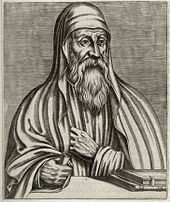 4
ΙΕΡΑΡΧΗΣΗ ΑΙΤΗΜΑΤΩΝ
Η ιεραρχία των προτεραιοτήτων την οποία μας παραδίδει ο Κύριος, μας υπενθυμίζει την παλαιοδιαθηκική ιστορία της προσευχής του Σολομώντος αμέσως μετά την ανάληψη της βασιλείας. Εκεί αναφέρεται ότι ο Κύριος κατά τη διάρκεια της νύχτας εμφανίστηκε σε όραμα στο νέο βασιλιά και του χορήγησε τη δυνατότητα να του ικανοποιήσει μία αίτηση. Ένα κλασικό μοτίβο ονείρου της ανθρωπότητας! Ο θεός τον επαινεί επειδή δε ζήτησε βασίλειο, περιουσία, τιμή, εξολόθρευση των εχθρών του, ούτε ακόμη χρόνια πολλά (Β’ Παρ. 1, 11) αλλά το πραγματικά ουσιαστικό: μια καρδιά που ακούει, που είναι ικανή να διακρίνει μεταξύ καλού και κακού. Και με αυτό ο Σολομών κερδίζει όλα τα άλλα. Με την παράκληση για την έλευση της βασιλείας του Θεού (και όχι της δικιάς μας) ο Κύριος θέλει να μας εισαγάγει στο να ενεργούμε με αυτόν τον τρόπο προσευχής και τάξης. το πρώτο και το ουσιαστικό είναι η καρδιά που υπ-ακούει έτσι ώστε να κυριαρχεί ο Θεός και όχι εμείς. Η βασιλεία του Θεού έρχεται στην καρδιά που υπ-ακούει. Αυτή είναι η πορεία του. Και γι’ αυτό πρέπει εμείς πάντα να παρακαλάμε.
Η επικράτηση της βασιλείας τον Θεού σημαίνει μια εναγώνια προσπάθεια του κάθε ανθρώπου να απαρνηθεί τον εαυτό του αφήνοντας τον στα χέρια του Θεού. […] Η βασιλεία του Θεού είναι η τελική και τελειωτική αναγνώριση του εγωιστή ανθρώπου, ότι δεν είναι Ικανός μόνος του να επιτυχή τίποτε και προσκαλεί τον Θεό να ρυθμίσει «εν λευκώ» τα της τύχης του. Είναι η εκθρόνιση, αυτοπροαίρετη και αυτόβουλη βέβαια, του εγώ από τα θρόνο του και ή ενθρόνιση του Θεού με απόλυτα κυριαρχικά δικαιώματα στην ύπαρξη μας και μέσα της και έξω της, στην εξωτερική της δραστηριότητα και προσπάθεια.
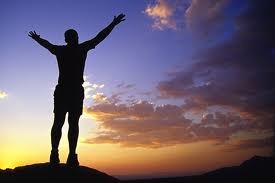 Ι. ΣΥΓΚΡΙΣΗ ΜΕ ΙΟΥΔΑΙΚΑ ΠΑΡΑΛΛΗΛΑ
5
Το Καντίς
Ας δοξασθεί κι ας αγιασθεί το μέγα Όνομά Του στον Κόσμο που δημιούργησε κατά τη βούλησή Του.
Κι ας έλθει η βασιλεία Του επί των ημερών σας και κατά τη διάρκεια της ζωής όλου του οίκου Ισραήλ συντόμως και ταχέως. 
Και είπατε: Αμήν.

Το μεγάλο Του Όνομα ας είναι ευλογημένο πάντοτε στον αιώνα και τους αιώνες των αιώνων! 

Ας είναι ευλογητόν, αινετόν, δοξασμένον, εκθειασμένον, εξυψωμένον, υπέρλαμπρον, εγκωμιαστόν και υμνολογητόν το Όνομα του Αγίου. Ας είναι Ευλογημένος. 

Ας είναι υπεράνω όλων των ευλογιών, ασμάτων, επαίνων και παρηγοριών οι οποίες δύνανται να εκφραστούν στον κόσμο. 
Και είπατε : Αμέν.
6
ΚΑΝΤΙΣ (Qaddish < qadosh = άγιος = αφορισμένος σε κάτι, ένδοξος), αραμαϊκή προσευχή με την οποία έκλεινε η λειτουργία της Συναγωγής.
Το Καντίς [2]
Το Καντίς έλαβε την τελική του μορφή τους αιώνες μετά Χριστόν. Η αρχαιότερη αναγνώσιμη «εκδοχή» βρίσκεται σε προσευχητάριο του 10ου αι. στην περιοχή του σημερινού Ιράκ. Αντίθετα προς σχεδόν όλες τις άλλες ιουδαϊκές προσευχές η γλώσσα του δεν είναι μόνον εβραϊκή αλλά και αραμαϊκή. Άλλες ιουδαϊκές Ευχές: Σεμά (2Χ ημερησίως: Δτ. 6, 4-5: Ἄκουε Ἰσραὴλ στο οποίο ίσως ο Ιησούς πρόσθεσε το Λευ, 1, 18 [αγάπη προς τον πλησίον] βλ. Mκ. 12, 28-32 ), Αμιντά (3Χ ημερησίως Shmoneh Esreh 18 Ευλογίες), Τεφιλά.
ΕΠΤΑ φορές την ημέρα προφέρεται το Καντίς στο πλαίσιο των δημόσιων ακολουθιών που απαιτούν τη συμμετοχή τουλάχιστον δέκα Ιουδαίων. Επειδή το Ταλμούδ σε αντίθεση προς τα μεσαιωνικά κείμενα δεν υπαγορεύει να είναι μόνον άνδρες, μόνον στα προοδευτικά ρεύματα του Ιουδαϊσμού συνυπολογίζονται και οι γυναίκες.
Το Καντίς στις ακολουθίες αποτελεί το μεταβατικό σημείο ανάμεσα στα σημαντικά τους τμήματα, ακόμη και όταν πρόκειται για διαλέξεις στην Τορά και το Ταλμούδ. Από το 13ο αι. το Καντίς αποτελεί την επιμνημόσυνη δέηση για τους νεκρούς κατεξοχήν γι' αυτούς που μαρτυρούσαν για το δοξασμό του Ονόματος του Θεού. Το Καντίς υποδεικνύει ότι το τέλος της ανθρώπινης ζωής βρίσκεται εκτός του εαυτού του. Το ζητούμενο δεν είναι η αυτοπραγμάτωση αλλά η θεοπραγμάτωση.
ΜΟΝΑΔΙΚΑ ΧΑΡΑΚΤΗΡΙΣΤΙΚΑ ΤΗΣ ΚΥΡΙΑΚΗΣ ΠΡΟΣΕΥΧΗΣ
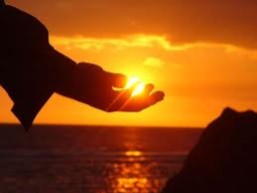 Συντομία και Αμεσότητα (β’ ενικό)
Απουσιάζουν ανασκοπήσεις της ιστορίας της θείας 
Οικονομίας και συσσώρευση προσδιορισμών του Θεού.
Απλή προσφώνηση-Αββά/ Πατέρα !
Δεν αναφέρεται μόνον στον οίκο Ισραήλ αλλά αφήνει «ανοικτή» τη συμμετοχή στη βασιλεία, όπως και στα τραπέζια που παρέθεσε.  
Μοναδικά τα αιτήματα σε α΄πληθυντικό! Ο Ιησούς αγκαλιάζει και την καθημερινή υλική ανάγκη για επιβίωση, που της δίνει ένα «μυστηριακό» χαρακτήρα. Όπως στο Σεμά πρόσθεσε το «αγαπήσεις τον πλησίον σου» έτσι και στην προσευχή της Κοινότητάς του τη σχέση  με τον άλλον.
Απουσία δοξολογίας στο τέλος. Το  ὅτι σοῦ ἐστιν ἡ δύναμις καὶ ἡ δόξα εἰς τοὺς αἰῶνας χωρίς το ΒΑΣΙΛΕΙΑ (!), που απαντά στη Διδαχή και το εκκλησιαστικό κείμενο του Μτ. μόνον σε νεότερα χειρόγραφα, παραδίδεται Δεν ΓΝΩΡΙΖΟΥΜΕ εάν ανήκε στο αρχέγονο Πάτερ Ημών αν και στον Ιουδαϊσμό ήταν αυτονόητο οι προσευχές να επισφραγίζονται με μία δοξολογία ή το Αμήν (πρβλ. Β’ Παρ. 29, 11-13)! Βεβαίως η δοξολογία προϋποτίθεται κατεξοχήν στο α’ αίτημα που δεν συνδέεται μόνον με τα άλλα σε β’ ενικό αλλά με όλα τα επόμενα! Άρα τα αιτήματα «δεν  διατυπώνονται ωσάν από παιδιά» μόνον δεητικά.
7
ΙΙ. ΤΟ ΠΑΤΕΡ ΗΜΩΝ ΣΤΗ ΣΥΝΑΦΕΙΑ ΕΚΑΣΤΟΥ ΕΥΑΓΓΕΛΙΣΤΗ (text = υφαντό)
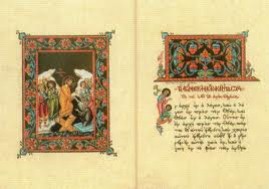 8
[Speaker Notes: Der aufbau der bergpredigt, nts 24 419-32.]
ΑΠΟΤΕΛΕΙ ΤΟΝ ΠΥΡΗΝΑ ΤΗΣ ΕΠΙ ΤΟΥ ΟΡΟΥΣ ΟΜΙΛΙΑΣ Η ΟΠΟΙΑ  ΜΑΖΙ ΜΕ ΤΑ ΕΠΙΣΥΝΑΠΤΩΜΕΝΑ 10 ΘΑΥΜΑΤΑ (ΑΝΤΙ ΤΩΝ ΔΕΚΑ ΠΛΗΓΩΝ ΤΟΥ ΜΩΥΣΗ)  ΑΝΑΠΤΥΣΣΟΥΝ ΤΟΝ στ. 4, 23: Καὶ περιερχόταν ὁ Ἰησοῦς ὅλην τὴν Γαλιλαίαν των αλλοδαπών, διδάσκων ἐν ταῖς συναγωγαῖς αὐτῶν καὶ κηρύττων τὸ χαρμόσυνο μήνυμα τῆς βασιλείας καὶ θεραπεύων πᾶσαν νόσον καὶ πᾶσαν ἀσθένειαν μεταξὺ τοῦ λαοῦ. 
Ο Ιησούς κάθεται σε Όρος της Γαλιλαίας των «αλλοδαπών» (που υποκαθιστά το φλεγόμενο Σινά) ως ο μεγαλειωδέστερος Μωυσής, ο οποίος διευρύνει τη διαθήκη σε όλους τους λαούς. Ο μωυσής μπόρεσε να φέρει το νόμο, εφόσον εισήλθε στο γνόφο, στο σκοτεινό σύννεφο του όρους. Και η τορά του Ιησού προϋποθέτει την κοινωνία με τον Πατέρα. προϋποτίθενται οι εσωτερικές αναβάσεις της ζωής του, οι οποίες συνεχίζονται στην κάθοδό του στην εμπειρία της ζωής και του πάθους από κοινού με τους ανθρώπους (Ράτσινγκερ). 
ΑΝΗΚΕΙ ΙΔΙΑΙΤΕΡΑ ΣΕ ΜΙΑ ΕΝΟΤΗΤΑ ΠΟΥ ΑΦΟΡΑ ΣΤΗΝ ΚΑΤΗΧΗΣΗ ΑΝΑΦΟΡΙΚΑ ΜΕ ΤΙΣ ΤΡΕΙΣ ΠΛΕΟΝ ΧΑΡΑΚΤΗΡΙΣΤΙΚΕΣ ΕΚΔΗΛΩΣΕΙΣ ΕΥΣΕΒΕΙΑΣ ΤΟΥ ΙΟΥΔΑΪΣΜΟΥ (ΚΑΙ ΜΕΤΕΠΕΙΤΑ ΤΟΥ ΙΣΛΑΜ) ΕΦΟΣΟΝ ΌΜΩΣ ΕΧΕΙ ΕΞΑΡΘΕΙ Η ΑΓΑΠΗ ΠΡΟΣ ΤΟΥΣ ΕΧΘΡΟΥΣ. ΠΡΟΚΕΙΤΑΙ ΓΙΑ ΤΗΝ ΕΛΕΗΜΟΣΥΝΗ, ΤΗΝ ΠΡΟΣΕΥΧΗ ΚΑΙ ΤΗ ΝΗΣΤΕΙΑ.
9
Ο Ματθαίος, ένας τελώνης που γνώριζε από …. Οφειλές και  … έμαθε τη συγχώρεση!!!Απευθύνεται σε εκκλησία της Συρίας (;)  εκτοπισμένων ιουδαιο -χριστιανών που έχει  πρόβλημα στην κοινωνία- ΚΟΙΝΗ ΤΡΑΠΕΖΑ μεταξύ «μεγάλων» και «μικρών» (= ΕΞ ΕΘΝΏΝ ΧΡΙΣΤΙΑΝΏΝ;)
ΜΑΤΘΑΙΟΣ 6, 5-8
5«Κι όταν προσεύχεστε, να μην είστε σαν τους υποκριτές (ηθοποιούς), που τους αρέσει να στέκονται και να προσεύχονται στις συναγωγές και στο σταυροδρόμια, για να κάνουν καλή εντύπωση στους ανθρώπους· σας βεβαιώνω πως αυτή είναι ύλη κι όλη η ανταμοιβή τους. 6Εσύ, αντίθετα, όταν προσεύχεσαι, πήγαινε στο  ΤΑΜΕΙΟ (το πιο απόμερο δωμάτιο του σπιτιού σου όπου φυλάγονται οι προμήθειες), κλείσε την πόρτα σου και προσευχήσου εκεί στον Πατέρα σου που ΕΊΝΑΙ (και όχι βλέπει όπως στο 6, 4) εν τω κρυπτώ κι ο Πατέρας σου, που βλέπει τις κρυφές πράξεις, θα σε ανταμείψει. 7 Όταν προσεύχεστε, μη φλυαρείτε όπως οι ειδωλολάτρες, που νομίζουν ότι με την πολυλογία τους θα εισακουστούν. 8Μη γίνεστε όμοιοι μ' αυτούς· γιατί ο Πατέρας σας ξέρει οπό τι έχετε ανάγκη, προτού ακόμα του το ζητήσετε».

Ταμιείον < ταμίας = αυτός που κόβει και στη συνέχεια διανέμει.
ΒΑΤΤΟΛΟΓΙΑ < ΒΑΤΟΣ = ΤΡΑΥΛΟΣ ΒΑΣΙΛΙΑΣ ΛΙΒΥΗΣ (Ηροδ. 4.155) και κάποιος φλύαρος βασιλιάς (Λεξικό Σουίδα) < βατ = ήχος φωνής τραυλών.
ΜΑΤΘΑΙΟΣ 6, 25-34
«Γι' αυτό, λοιπόν, σας λέω; Μη μεριμνάτε για τη ζωή σας, τι θα φάτε και τι θα πιείτε ούτε για το σώμα σας, τι θα ντυθείτε. Η ζωή δεν είναι σπουδαιότερη από την τροφή; Και το σώμα δεν είναι σπουδαιότερο από το ντύσιμο; Κοιτάξτε τα πουλιά που δε σπέρνουν ούτε θερίζουν ούτε συνάζουν αγαθά σε αποθήκες, κι όμως ο ουράνιος Πατέρας σας τα τρέφει εσείς δεν αξίζετε πολύ περισσότερο απ' αυτά; Κι έπειτα, ποιος από σος μπορεί με το άγχος του να προσθέσει έναν πήχυ στο ανάστημα του; Και γιατί τόσο άγχος για το ντύσιμο σας; Ας σας διδάξουν τα αγριόκρινα πώς μεγαλώνουν: δεν κοπιάζουν ούτε γνέθουν κι όμως σας βεβαιώνω πως ούτε Ο Σολομών σ' όλη του τη μεγαλοπρέπεια δεν ντυνόταν όπως ένα από αυτά. »Αν όμως ο Θεός ντύνει έτσι το αγριόχορτο, που σήμερα υπάρχει κι αύριο θα το ρίξουν στη φωτιά, δε θα φροντίσει πολύ περισσότερο γιο σας, ολιγόπιστοι; 
Μην έχετε, λοιπόν, άγχος και μην αρχίσετε να λέτε: "τι θα φάμε;" ή: "τι θα πιούμε;" ή: "τι θα ντυθούμε; γιατί για όλα αυτά αγωνιούν όσοι δεν εμπιστεύονται το Θεό· όμως ο ουράνιος Πατέρας σας ξέρει καλά ότι έχετε ανάγκη απ' όλα αυτά. Γι' αυτό πρώτα απ' όλα να επιζητείτε τη βασιλεία του Θεού και την επικράτηση του θελήματος του, κι όλα αυτά θα ακολουθήσουν. Μην αγωνιάτε, λοιπόν, για το αύριο, γιατί η αυριανή μέρα θα έχει τις δικές της φροντίδες. Φτάνουν οι έγνοιες της κάθε μέρας» (ΜΕΤΑΦΡΑΣΗ ΒΙΒΛΙΚΗΣ ΕΤΑΙΡΕΙΑΣ 1997).
ΣΥΝΑΦΕΙΑΌΧΙ ΥΠΟΚΡΙΣΙΑ				ΌΧΙ ΑΓΧΟΣ
Ο «Έλληνας» ιατρός του Παύλου Λουκάς, ο οποίος απευθύνεται σε θεόφιλους εξ εθνών στη Ρώμη (;) είναι ο Ευαγγελιστής της Προσευχής και του Αγ. Πνεύματος. Το πρώτο και το έσχατο που μαρτυρείται για τον Ιησού στο Ευαγγέλιό του είναι η προσευχή Του (Λκ. 3, 21. 23, 46). Ο Ιησούς είναι ο κατεξοχήν Υιός του Πατέρα. Ως Υιός προσφωνείται από Αυτόν (3, 22. 9, 25) και ως Πατέρα Τον προσφωνεί (10, 21 κε. 11, 2 [στην άμεση συνάφεια του Πάτερ]. 22, 24. 23, 34. 36)!!!  
Στον Λκ. ο Ιησούς κατά το Οδοιπορικό-την Έξοδο προς το «Άγιον Όρος»-τη Σιών, μετά την ΠΑΡΑΒΟΛΗ ΤΟΥ ΣΑΜΑΡΕΙΤΗ ΚΑΙ ΤΗΝ ΑΦΗΓΗΣΗ ΑΝΑΦΟΡΙΚΑ ΜΕ ΤΗ ΜΑΡΘΑ ΚΑΙ ΤΗ ΜΑΡΙΑ, όπου επαινείται και η στάση-η σχόλη, όταν έχει περατώσει την προσευχή-επικοινωνία Του με τον Θεό, ένας εκ των μαθητών Του παρακαλεί: Κύριε δίδαξέ μας πώς να προσευχόμαστε όπως και ο Ιωάννης τους μαθητές του! (11, 1). Σημειωτέον ότι κάποιοι εκ των μαθητών του Ιησού είχαν μαθητεύσει και στον Ιωάννη!
10
Έτσι οι μαθητές εντάσσονται στη σχέση υιότητας με τον Πατέρα. Πρόκειται για τους αποστόλους που είχαν εγκαταλείψει τον Οίκο τους έχοντας απωλέσει τον σαρκικό τους πατέρα! Στη συνέχεια του Πάτερ Ημών με ρητορικές ερωτήσεις ο Ι. Χριστός πληροφορεί και πάλι για τον Θεό. Και μάλιστα η πρώτη εικόνα δεν είναι αυτή του Πατέρα που μεριμνά για το παιδί του, αλλά του φίλου που ζητά με ΑΝΑΙΔΕΙΑ (11, 8!) βοήθεια και μάλιστα όχι σε μια απειλητική στιγμή. Ακολουθεί η εικόνα του Πατέρα μιας φαμίλιας (Λκ. 11, 11 κε.). Ο Θεός δεν προσφέρει απλώς άρτο (επιούσιο) αλλά κατεξοχήν το Άγ. Πνεύμα!!!
Φινάλε Ενότητας 11, 1-13: 

Σας λέω λοιπόν: «Ζητάτε και θα σας δοθεί, ψάχνετε και θα βρείτε, χτυπάτε την πόρτα και θα σας ανοιχτεί. Όποιος ζητάει παίρνει, όποιος ψάχνει βρίσκει, κι όποιος χτυπάει του ανοίγεται. Ποιος πατέρας από σας όταν του ζητήσει ο γιος του ψωμί, θα του δώσει πέτρα; 13Αν λοιπόν εσείς, παρ' όλο που είστε αμαρτωλοί, ξέρετε να δίνετε καλά πράγματα στα παιδιά σας, πολύ περισσότερο ο ουράνιος Πατέρας θα δώσει το Άγιο Πνεύμα σε όσους του το ζητούν;».
Ακολουθεί η περικοπή περί της καθυπόταξης του ΒααλΖεβούλ: άρα ΈΦΘΑΣΕ η Βασιλεία! (11, 20)
+ 12, 29-31: καὶ ὑμεῖς ΜΗ ζητεῖτε τί φάγητε καὶ τί πίητε καὶ μὴ μετεωρίζεσθε· 30ταῦτα γὰρ πάντα τὰ ἔθνη τοῦ κόσμου ἐπιζητοῦσιν, ὑμῶν δὲ ὁ Πατὴρ οἶδεν ὅτι χρῄζετε τούτων.  31πλὴν ζητεῖτε τὴν Βασιλείαν Αὐτοῦ, καὶ ταῦτα προστεθήσεται ὑμῖν.
Στον πυρήνα του Οδοιπορικού η Παραβολή του σπλαχνικού Πατέρα (15, 11 κε.)!
Εμπεριέχονται η Παραβολή της χήρας και του δικαστή που την αφήνει να παρακαλεί  πολύ καιρό προτού ενδώσει στα παρακάλια της (Λκ. 18, 1 κε.). Συμπέρασμα:
ὁ δὲ Θεὸς οὐ μὴ ποιήσῃ τὴν ἐκδίκησιν τῶν ἐκλεκτῶν αὐτοῦ τῶν βοώντων αὐτῷ ἡμέρας καὶ νυκτός, καὶ μακροθυμεῖ ἐπ᾽ αὐτοῖς; λέγω ὑμῖν ὅτι ποιήσει τὴν ἐκδίκησιν αὐτῶν ἐν τάχει. 
πλὴν ὁ Υἱὸς τοῦ Ἀνθρώπου ἐλθὼν ἆρα εὑρήσει τὴν πίστιν ἐπὶ τῆς γῆς; (18, 7-8 πρβλ. Αποκ. 6, 10)
και εν συνεχεία της  προσευχής του Τελώνη (δέηση) και του Φαρισαίου (ευχαριστία) (18, 9-14) 

Μόνον από τον Λουκά προέρχονται βασικές επικλήσεις της Εκκλησίας:
Δόξα εν Υψίστοις (2, 14. 19, 38)+ ὁ Θεός, ἱλάσθητί μοι τῷ ἁμαρτωλῷ (18, 13 )+
Μνήσθητί μου ὅταν ἔλθῃς εἰς τὴν βασιλείαν σου (23, 42) 
(+ Ωδές όπως «Μεγαλύνει η ψυχή μου». 1, 46-55. «Ευλογητός» 1, 67-79. «Νυν απολύεις» 2, 29)
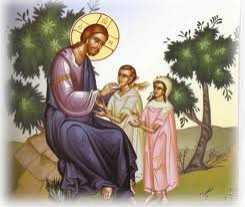 ΙΙΙ. ΑΝΑΛΥΣΗ ΤΩΝ ΣΤΙΧΩΝ ΤΟΥ ΠΑΤΕΡ ΗΜΩΝ
11
Δεν αποκαλείται Κύριος Σαβαώθ/ Στρατευμάτων, Βασιλεύς του Ουρανού και της γης, Δύναμη υπέρτατη, (πρβλ. Ισλάμ: Θεός Ακμπάρ), Κινούν ακίνητο, αλλά Πατέρας. Ο Θεός των Πατέρων του Αβραάμ και της Σάρας, του Ισαάκ και της Ρεβέκκας, ο ΩΝ (ΕΙΜΑΙ ΑΥΤΟΣ ΠΟΥ ΕΙΜΑΙ /ΣΥΝΥΠΑΡΧΩ) της Εξόδου είναι κατεξοχήν Πατέρας.

Ο Ωριγένης είχε ήδη τον 2ο αι. διατυπώσει αυτό που εξήρε  ο Joachim Jeremias το 1966 όταν συνέγραψε για την ευχή/προσφώνηση Αββά, πατέρα (Μκ. 14, 36) του Ιησού ένα σημαντικό βιβλίο: ενώ στη φιλολογία της ιουδαϊκής φιλολογίας σχετικά με την προσευχή δεν απαντά καμιά μαρτυρία για την προσφώνηση του Θεού ως Πατέρα, ο Ιησούς με αυτόν τον τρόπο προσφωνούσε τον Θεό (με εξαίρεση την κραυγή του Σταυρού). Έχουμε να κάνουμε συνεπώς με την ίδια τη φωνή (ipsissima vox) του ιστορικού Ιησού (Abba σελ. 59). 
Επιπροσθέτως καταδεικνύει ο Ιερεμίας ότι αυτή η λέξη «Αββά» ανήκει στην γλώσσα των παιδιών –είναι δηλ. ο τρόπος με τον οποίο το παιδί προσφωνεί τον πατέρα στην οικογένεια. Θα ήταν για την ιουδαϊκή ευαισθησία ασεβές και γι’ αυτό αδιανόητο να προσφωνείται ο Θεός με μία λέξη οικογενειακού χαρακτήρα, κάτι σαν το μπαμπά (daddy).

Το τελευταίο στοιχείο σήμερα αμφισβητείται διότι ως abbi αποκαλούνταν και οι προφήτες (Δ’Βασ. 2, 12. 6, 21. 13, 14. Δ’Μακ. 7, 9) ενώ Πατήρ προσφωνείται σε ελληνικές Ευχές κατεξοχήν προς ο Δίας/Ζευς (Ομ. Ύμνοι 4. 368. Πίνδαρος Ολ. 7.87. Κλεάνθης Ύμνος). Σε αυτούς εξαίρεται, όμως, η πατριαρχική διάσταση!
Ι. ΠΑΤΕΡΑ - ΑΒΒΑ!
(Γαλ. 4, 6 και Ρωμ. 8, 15)
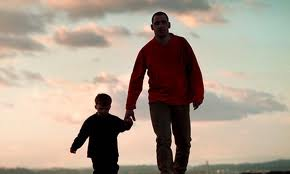 12
Ήταν κάτι καινούργιο και ανήκουστο ότι ο Ιησούς τόλμησε να πραγματοποιήσει αυτό το βήμα. Μίλησε έτσι με τον Θεό όπως το παιδί με τον πατέρα του […]. το αββά της προσφώνησης του Ιησού προς τον Θεό αποκαλύπτει την καρδιά της σχέσης Tου με τον Θεό (σελ. 63). Ακόμη κι ο Παύλος διατηρεί την αραμαϊκή λέξη ΑΒΒΑ, προφανώς επειδή είχε για τον Ιησού ένα χαρακτήρα μοναδικό στο είδος του  κι έτσι εκφραζόταν η μοναδική υική συνείδησή Του.
[Speaker Notes: Grafik: http://de.wikipedia.org/wiki/Datei:Meister_des_Book_of_Lindisfarne_001.jpg 4.11.2009]
Θεία Λειτουργία
Στη Θεία Λειτουργία του Ιωάννη του Χρυσοστόμου, που ξεκινά με την είσοδο στη Βασιλεία, πριν την εκφώνηση της Κυριακής Προσευχής ακούγεται η πρό(σ)κληση: Καὶ καταξίωσον ἡμᾶς, Δέσποτα, μετὰ παρρησίας, ἀκατακρίτως τολμᾶν ἐπικαλεῖσθαι Σὲ τὸν ἐπουράνιον Θεὸν «Πατέρα» καὶ λέγειν. 
Έχει προηγηθεί το εξής: Τὴν ἑνότητα τῆς πίστεως καὶ τὴν κοινωνίαν τοῦ Ἁγίου Πνεύματος αἰτησάμενοι, ἑαυτοὺς καὶ ἀλλήλους, καὶ πᾶσαν τὴν ζωὴν ἡμῶν Χριστῷ τῷ Θεῷ παραθώμεθα.
13
* Για τους σημερινούς ανθρώπους δεν είναι αυτονόητη η μεγάλη παρηγοριά της λέξης Πατέρα γιατί η εμπειρία του πατέρα είναι ποικιλοτρόπως είτε εντελώς απούσα είτε σκοτισμένη από την ανεπάρκεια του πατέρα. Ο θεός είναι κατεξοχήν Πατέρας του μονογενούς Του Υιού, πράγμα σκανδαλώδες για το Κοράνι.Στην Π.Δ. ο Θεός εμφανίζεται και ως μητέρα (Ησ. 49).
Καταρχήν ο θεός είναι ο πατέρας μας, καθώς είναι ο δημιουργός μας. Όλοι (άνδρες και γυναίκες) είμαστε σύμφωνα με την Εικόνα Του (κάτι που επίσης απουσιάζει στο Κοράνι αφού δεν συνάδει με τον μονάρχη Θεό!). επειδή Αυτός μας έχει πλάσει, εμείς ανήκουμε σε Αυτόν. έστω κι αν έχουμε τόσους πολλούς και διαφορετικούς επίγειους πατέρες, προερχόμαστε όλοι από ένα μοναδικό (πατέρα) ο οποίος αποτελεί το μέτρο της πατρότητας και ταυτόχρονα την αρχή-προέλευσή της (Εφ. 3, 15). 
Οι Πατέρες εξ αυτού του σημείου ορμώμενοι αναφέρουν ότι ο θεός δημιουργώντας τον άνθρωπο κατά την εικόνα Του, αποσκοπούσε εκ των προτέρων στο Χριστό. Η αγάπη μέχρις εσχάτων, εἰς τέλος (Ιω. 13, 1), την οποία επέδειξε ο κατεξοχήν Υιός του Πατέρα παραδομένος από Αυτόν στον εξευτελισμό και την οδύνη του Σταυρού, μας καταδεικνύει με την προσευχή για τους εχθρούς του τη φύση του Θεού πατέρα. Είναι αυτή η αγάπη.
ΠΑΤΕΡΑ - ΑΒΒΑ [2]
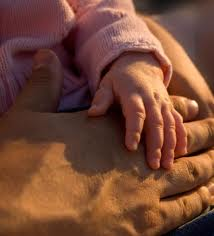 14
η φράση Πατέρα στην αρχή της Κυριακής Προσευχής αποτελεί έτσι ΠΡΟΕΙΔΟΠΟΙΗΣΗ προς εμάς του ίδιους: οφείλουμε να ζούμε ως παιδιά του Θεού, ως υιός και θυγατέρα.
Στις ομιλίες του ιησού φανερώνεται ο πατέρας ως η πηγή όλων των αγαθών, ως κριτήριο του τέλειου-αληθινού ανθρώπου το εξής: ΈΓΩ δὲ λέγω ὑμῖν· Ἀγαπᾶτε τοὺς ἐχθροὺς ὑμῶν καὶ προσεύχεσθε ὑπὲρ τῶν διωκόντων ὑμᾶς, ὅπως γένησθε υἱοὶ τοῦ πατρὸς ὑμῶν τοῦ ἐν οὐρανοῖς, ὅτι τὸν ἥλιον αὐτοῦ ἀνατέλλει ἐπὶ πονηροὺς καὶ ἀγαθοὺς καὶ βρέχει ἐπὶ δικαίους καὶ ἀδίκους (Μτ. 5, 44-5 πρβλ. Παραβολή Κρίσης Μτ. 25).
Κατεξοχην υιοΣ ο χριΣτοΣ, ο οποιος ανεφερε: ο πατηρ μου και πατερας υμων (Ιω. 20, ) Υιοθεςια  δια του αιματος του χριΣτου  ΚΛΗΡΟΝΟΜΙΑ (αρραβωνας το πνευμα)
Παρουςια του πνευματος του ςτην καρδια μας
Ριζοσπαστικη απαιτηση για απεμπλοκη από σαρκικουσ δεσμουσ
ΠΑΥΛΟΣ
Γαλ. 4, 6 (σε αντίθεση προς την δουλεία στα στοιχεία του κόσμου): Και επειδή είστε παιδιά του Θεού εξαπέστειλε ο Θεός το Πνεύμα του Υιού Του που σας δίνει παρρησία να φωνάζετε Αββά Πατέρα μας!  (ίσως με την α’ λέξη υπονοείται όλη η Κυριακή Προσευχή)
Ρωμ.  8, 14-17 (σε αντίθεση προς το κεφ. 7 όπου εξαίρεται η υπαρξιακή πάλη καλού και κακού): 14 ὅσοι γὰρ Πνεύματι Θεοῦ ἄγονται, οὗτοι υἱοὶ Θεοῦ εἰσιν. 15οὐ γὰρ ἐλάβετε πνεῦμα δουλείας πάλιν εἰς φόβον ἀλλὰ ἐλάβετε πνεῦμα υἱοθεσίας ἐν ᾧ κράζομεν· Αββα ὁ Πατήρ. 16 αὐτὸ τὸ Πνεῦμα συμμαρτυρεῖ τῷ πνεύματι ἡμῶν ὅτι ἐσμὲν τέκνα Θεοῦ. 17 εἰ δὲ τέκνα, καὶ κληρονόμοι· κληρονόμοι μὲν Θεοῦ, συγκληρονόμοι δὲ Χριστοῦ, εἴπερ συμπάσχομεν ἵνα καὶ συνδοξασθῶμεν.
ΙΩΑΝΝΗΣ
Ιω. 1, 12: Στους δικούς Του ήλθε αλλά οι δικοί Του δεν τον δέχτηκαν. Σ’ όσους όμως τον δέχθηκαν έδωσε εξουσία να γίνουν παιδιά του Θεού, σε όσους πιστεύουν στο Όνομά Του  […] Ο μονογενής Γιος που διαρκώς είναι στην αγκαλιά του Πατέρα Εκείνος μας αποκάλυψε. Πρβλ. Α΄Ιω. 3, 9: 9Πᾶς ὁ γεγεννημένος ἐκ τοῦ Θεοῦ ἁμαρτίαν οὐ ποιεῖ, ὅτι σπέρμα αὐτοῦ ἐν αὐτῷ μένει, καὶ οὐ δύναται ἁμαρτάνειν, ὅτι ἐκ τοῦ Θεοῦ γεγέννηται. 
Ιω. 8, 34-35. 44: καθένας που πράττει την αμαρτία είναι δούλος της αμαρτίας. Κι ο δούλος δε μένει στο σπίτι παντοτινά. Ο Υιός μένει παντοτινά. Εσείς κατάγεστε από τον πατέρα σας τον διάβολο και τις επιθυμίες του πατέρα σας θέλετε να κάνετε. Εκείνος από την αρχή ήταν ανθρωποκτόνος και δεν στέκεται στην αλήθεια διότι δεν υπάρχει αλήθεια μέσα του (Ησ. 10, 2-4).
Ι. Χρυσόστομος: άνθρωπέ μου ονομάζεις τον Θεό Πατέρα; καλά το κάνεις. Διότι είναι Πατέρας όλων. Αλλά φρόντιζε να πράττεις τα έργα που αρέσουν στον Πατέρα σου. Εάν όμως πράττεις κακά έργα είναι φανερό ότι ονομάζεις πατέρα το διάβολο.
Mτ. 8, 21-22 21ἕτερος δὲ τῶν μαθητῶν [αὐτοῦ] εἶπεν αὐτῷ· Κύριε, ἐπίτρεψόν μοι πρῶτον ἀπελθεῖν καὶ θάψαι τὸν πατέρα μου. 22  ὁ δὲ Ἰησοῦς λέγει αὐτῷ· Ἀκολούθει μοι καὶ ἄφες τοὺς νεκροὺς θάψαι τοὺς ἑαυτῶν νεκρούς (μοναδική στις η απαγόρευση κηδείας/φροντίδας του τεθνεώτος πατέρα, που θεωρούνταν ύψιστη υποχρέωση του τέκνου!) - εκπλήρωση της εντολής της Τορά Του Μωυσέως-Τίμα τὸν πατέρα σου (Έξ. 20, 12) που σεβάσθηκε και ο Ηλίας (Γ’ Βασ. 19, 20).
Mτ 23, 9: καὶ πατέρα μὴ καλέσητε ὑμῶν ἐπὶ τῆς γῆς, εἷς γάρ ἐστιν ὑμῶν ὁ Πατὴρ ὁ οὐράνιος. 
Εδώ η προσφώνηση Πατέρα αφορά μάλλον στους δασκάλους - ραβίνους.
Μόνον ο Ιησούς μπορούσε με απόλυτο κύρος να πει ο πατέρας μου γιατί μόνον αυτός είναι μονογενής υιός, ομοούσιος με τον Πατέρα. Εμείς απεναντίας πρέπει να λέμε: πατέρα μας. μόνο στο εμείς των μαθητών, μπορούμε και εμείς να αποκαλέσουμε το Θεό Πατέρα, γιατί γινόμαστε πραγματικά παιδιά Θεού μόνο μέσω της κοινωνίας με τον Ι. Χριστό. Έτσι η λέξη ἡμῶν είναι εξαιρετικά απαιτητική: μας προκαλεί να πραγματοποιήσουμε έξοδο από την κρυψίνοια του εγώ μας και να εισέλθουμε στην κοινωνία των άλλων παιδιών του Θεού. απαιτεί έτσι από μας να διαγράψουμε το ατομιστικά δικό μας, αυτό που διαιρεί και να αποδεχτούμε τον άλλο και τους άλλους ανοίγοντας το αυτί και τη καρδιά μας. 
Με τη μικρή λέξη «ημών» και την έχθρα εκμηδενίζει και συμπιέζει την απόγνωση και ξεριζώνει το φθόνο μηδενίζει και φέρνει στη θέση τους τη μητέρα όλων των αγαθών, την αγάπη, εξορίζει την ανισότητα από τα ανθρώπινα πράγματα και δείχνει την πλήρη ομοτιμία του βασιλιά με το φτωχό, αφού στα μέγιστα και βασικότατα μετέχουμε όλοι εξίσου. Τί βλάβη μπορεί να προέλθει από τη γήινη συγγένεια μας, όταν μας συνδέει όλους η άνω συγγένεια και κανένας δεν έχει περισσότερο από τον άλλον, ο πλούσιος από τον φτωχό, ο κύριος από το δούλο, ο άρχοντας από τον υπήκοο, ο βασιλιάς από τον στρατιώτη, ο φιλόσοφος από το βάρβαρο, και ο σοφός από τον αγράμματο; Χάρισε μια ευγενική καταγωγή σε όλους, θεωρώντας άξιο να ονομασθεί όμοια Πατέρας όλων (Ι. Χρυσόστομος).
με το λεξίδιο ἡμῶν λέμε Ναι στη ζώσα Εκκλησία, στην οποία ο Κύριος ήθελε να συνάξει την καινούργια του οικογένεια. Έτσι η Κυριακή Προσευχή είναι κάτι το αυστηρά προσωπικό και ταυτόχρονα η απόλυτη προσευχή της Εκκλησίας. Με το Πάτερ ημών προσευχόμαστε απολύτως με την καρδιά μας αλλά και ταυτόχρονα σε κοινωνία με τη μεγάλη οικογένεια του Θεού, με τους ζωντανούς και τους κεκοιμημένους, με τους ανθρώπους όλων των τάξεων, των πολιτισμών των φυλών. Αυτή η προσευχή μας συγκροτεί σε μία οικογένεια πέρα από κάθε σύνορο.
ΙΙ. ΤΟ ΛΕΞΙΔΙΟ ΗΜΩΝ
15
ΗΜΩΝ- ΔΙΚΕ ΜΑΣ (μόνον στον Ματθαίο)πρβλ. τον αρτον ημων δοσ ημιν!ΚΑΘΕΤΗ ΚΑΙ ΟΡΙΖΟΝΤΙΑ ΔΙΑΣΤΑΣΗ ΤΗΣ ΠΡΟΣΕΥΧΗΣ
*Γρηγόριος Νύσσης: Μου φαίνεται όμως πώς η φράση αυτή κρύβει μέσα της κι ένα άλλο βαθύτερο νόημα. Μας υπενθυμίζει δηλαδή και την πατρίδα από την οποία εξοριστήκαμε και την αρχοντιά από την οποία διωχτήκαμε. Είναι σ' όλους γνωστή η Ιστορία η σχετική με το  νέο εκείνο πού απομακρύνθηκε από την πατρική εστία και παραδόθηκε μόνος τον στη ζωή πού ταιριάζει στα γουρούνια. Σ' αυτήν (Λουκά ιε' 11-32) εξιστορεί ο Κύριος την ανθρώπινη αθλιότητα, με το να διηγείται την απομάκρυνση και την ασωτία του. Και δεν τον επαναφέρει ενωρίτερα στην αρχική ευτυχία, παρά μόνο αφού συνειδητοποιήσει το τωρινό τον κατάντημα και έλθει στα λογικά του και σκεφθεί τα λόγια της μετάνοιας. Κι αυτά έμοιαζαν κάπως με τα λόγια της Προσευχής. Γιατί τότε είπε: «Πατέρα, αμάρτησα στον ουρανό και μπροστά σου». Δε θα ’λεγε στην εξομολόγηση πώς αμάρτησε στον ουρανό, αν δεν πίστευε ακλόνητα πώς πατρίδα του είναι ο ουρανός, πού, με το να τον εγκαταλείψει, αμάρτησε. Γι' αυτό και η διατύπωση μιας παρόμοιας εξομολόγησης κάνει τον πατέρα να διατεθεί ευνοϊκά απέναντι του, ώστε και να τρέξει κοντά του και με φιλιά να τον υποδεχτεί. Και να τον ντύσει όχι με άλλη, αλλά με την -ίδια στολή πού φορούσε πριν, την οποία στερήθηκε με την παρακοή. Γιατί όταν δοκίμασε τον απαγορευμένο καρπό, αντίκρισε τον ε­αυτό του γυμνό. Αλλά και το δαχτυλίδι, με το σκάλισμα πού φέρει στην εσωτερική κοίλη επιφάνεια του συμβολίζει την εκ νέου παραλαβή της εικόνας.[…] Δεν είναι τοπικός ο χωρισμός του θείου από το ανθρώπινο, ώστε να χρειάζεται να βρούμε κάποιο τρόπο και μέθοδο που να μεταστεγάζει τούτο το βαρύ και συμπαγές και χωματένιο σαρκίο στην ασώματη, νοερή διαμονή. […] Ο χωρισμός βρίσκεται μόνο στη θέληση του ανθρώπου και γίνεται εκεί που θα κλίνει η επιθυμία.
ΙΙΙ. ΟΥΡΑΝΟΣ 
(HEAVEN ≠ SKY)
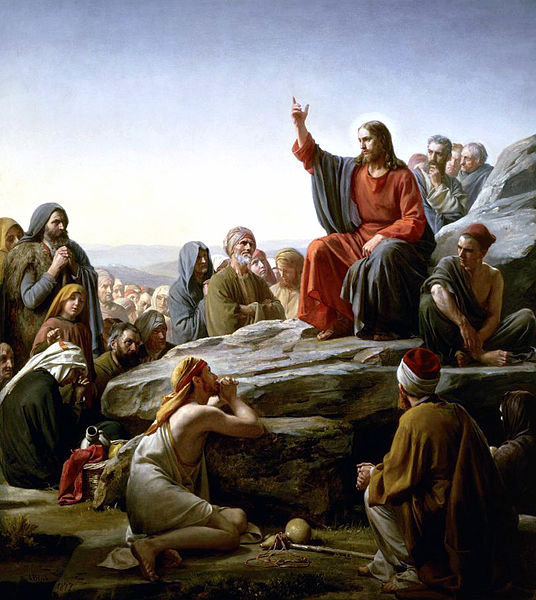 16
Πατέρας που βρίσκεται στον Ουρανό,  άρα υψηλός δοξασμένος! (μάλλον όχι αντίθεση προς το όρος Σιών). Σύμφωνα με τον Ματθαίο που κάνει συνήθως λόγο για τη βασιλεία ΤΩΝ ΟΥΡΑΝΩΝ (Μτ. 11, 25. 12, 46-50  Ησ. 57, 15. 28, 20). Δεν σημαίνει την απόσταση του Θεού αλλά την υπερβατικότητά του, είναι αδύνατον να ταυτιστεί μ’ οποιοδήποτε μέγεθος δόξα αυτού του κόσμου (Αγουρίδης).
ΙV. ΑΓΙΑΣΘΗΤΩ ΤΟ ΟΝΟΜΑ ΣΟΥ
η πρώτη παράκληση της Κυριακής Προσευχής υπογραμμίζει ότι το κατεξοχήν ζητούμενο της προσευχής δεν είναι η ικανοποίηση των αιτημάτων, άρα των αναγκών και επιθυμιών μας. μας υπενθυμίζει τη δεύτερη εντολή του Δεκαλόγου: δεν πρέπει να βεβηλώνουμε το όνομα του Θεού. αλλά ποιο είναι το όνομα του Θεού; το όνομα παρέχει τη δυνατότητα της κλήσης. Παράγει σχέση. Όταν ο Αδάμ ονοματίζει τα ζώα αυτό δε σημαίνει ότι καθορίζει την ουσία τους αλλά ότι τα εντάσσει στον κόσμο του, τα κάνει ικανά να κληθούν. Από αυτό το σημείο κατανοούμε τώρα τη θετική διάσταση του ονόματος του Θεού: ο Θεός παράγει σχέση ανάμεσα σε Αυτόν και εμάς. Κάνει τον εαυτό του κλητό. Συσχετίζεται μαζί μας και μας ενώνει σε κοινωνία με Αυτόν. 
Mε αυτήν την ευχή σχετικοποιούνται επίσης τα ονόματα όλων των άλλων επίγειων Μεσσίων που επαγγέλλονται άρτον και θέαμα και έναν επίγειο Παράδεισο!
Στον Ιουδαϊσμό το kiddush ha-schem, ο αγιασμός του Ονόματος, συνδέεται με την εφαρμογή των εντολών, την προφορά των ευχών, τη θυσία της ζωής. Σημαίνει τη μαρτυρία και το μαρτύριο. ΑΡΑ ΥΠΟΚΕΙΜΕΝΟ ΤΟΥ ΑΓΙΑΣΘΗΤΩ ΕΊΝΑΙ ΚΑΤΑΡΧΑΣ Ο ΘΕΟΣ ΚΑΙ ΚΑΤΆ ΔΕΥΤΕΡΟΝ Ο ΑΝΘΡΩΠΟΣ. (πρβλ. Ησ. 29, 23. 52, 5).
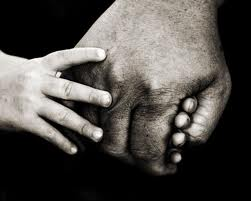 17
Ιεζ. 36: kiddush ha-schem
Βουνά του Ισραήλ ακούστε τον λόγο του Θεού!!!
Το Όνομα του Θεού βεβηλώνεται από τον λαό Του που ζει παραβιάζοντας την τάξη της Δημιουργίας και αυτοκατα-στρέφεται. Έτσι διασκορπίζεται στους λαούς, οι οποίοι χλευάζουν τον Θεό Του. Γι’ αυτό κι επεμβαίνει ο ίδιος ο Γιαχβέ. Συνάζει τον λαό και  τους χορηγεί καινούργια καρδιά και νέο πνεύμα για ν’ ακολουθεί τους νόμους και τις εντολές. Τότε θα αισθάνεστε αηδία για την αμαρτία σας. Η χώρα η ρημαγμένη θα γίνει σαν τον κήπο της Εδέμ. Και θα μάθουν ότι εγώ είμαι ο Κύριος!!!
Το αγιαΣθητω με την εννοια τηΣ δοξολογιαΣμετα απο μια φανερωΣη του μεγαλειου του αληθινου θεου
Ψ. 98 [99], 1-3:
Ὁ Κύριος ἐβασίλευσεν ὀργιζέσθωσαν λαοί 
ὁ καθήμενος ἐπὶ τῶν Χερουβιν σαλευθήτω ἡ γῆ  
2Κύριος ἐν Σιὼν μέγας καὶ ὑψηλός ἐστιν ἐπὶ πάντας τοὺς λαούς
3Ἐξομολογησάσθωσαν τῷ ὀνόματί σου τῷ μεγάλῳ ὅτι φοβερὸν καὶ ἅγιόν ἐστιν
(Μασ. το όνομά σου Κύριε θα εξυμνούν το τρομερό και το μεγάλο: να είσαι Άγιος!)
Ησ. 6, 3-4: ΟΡΑΜΑ του ΓΙΑΧΒΕ ΩΣ ΒΑΣΙΛΕΑ ΣΤΟ ΝΑΟ ΑΠΌ ΤΟΝ ΗΣΑΪΑ.  
3  καὶ ἐκέκραγον ἕτερος πρὸς τὸν ἕτερον καὶ ἔλεγον 
ἅγιος ἅγιος ἅγιος 
Κύριος Σαβαώθ 
πλήρης πᾶσα ἡ γῆ τῆς δόξης αὐτοῦ
 4  καὶ ἐπήρθη τὸ ὑπέρθυρον ἀπὸ τῆς φωνῆς ἧς ἐκέκραγον καὶ ὁ οἶκος ἐπλήσθη καπνοῦ
Ακολουθεί η εξουσιοδότηση να κηρύξει στον λαό
Ο ΘΕΟΣ, Ο ΟΠΟΙΟΣ ΑΝΩΤΕΡΩ ΔΕΝ ΑΠΟΚΑΛΕΙΤΑΙ ΠΑΤΕΡΑΣ, πρωτα βασιλευει και μετα ΑΓΙΑΖΕΤΑΙ-ΔΟΞΑΖΕΤΑΙ ΑΠΌ ΤΑ ΣΕΡΑΦΕΙΜ ΕΙΤΕ ΚΑΙ ΑΠΌ ΤΑ ΕΘΝΗ ΤΑ ΟΠΟΙΑ ΕΝΩΠΙΟΝ ΤΗΣ ΜΕΓΑΛΕΙΟΤΗΤΑΣ ΤΗΣ ΠΑΡΟΥΣΙΑΣ ΤΟΥ ΑΝΑΓΚΆΖΟΝΤΑΙ νΑ ΑΙΝΈσΟΥΝ ΤΟ ΤΡΟΜΕΡΌ ΤΟΥ ΟΝΟΜΑ ΜΕ ΤΟ ΑΓΙΟΣ. Η εισοδοΣ του ιησου ωσ βασιλεα-υιου δαυιδ  στην ιερουσαλημ και το ναο πανηγυριστηκε με το ωσαννα (που πλεον ηταν δοξολογια και όχι ικεσια-σωσον) ενώ στο λουκα με το δοξα εν υψιστοισ. ΑΚΟΛΟΥΘΗΣΕ Η ΣΤΑΥΡΩΣΗ ΚΑΙ Ο ΔΟΞΑΣΜΟΣ ΜΕ ΤΗΝ ΑΝΑΣΤΑΣΗ.
ΑΓΙΑΣΜΟΣ ονοματος = ΔΟΞΑΣΜΟΣ προςωπου (πρβλ. ιω. 12, 28)Μεςω Των ΘΥΣΙΑΣΤΙΚΩΝ πραξεων των εχοντων το ονομα του
Μτ. 5, 16: οὕτως λαμψάτω τὸ φῶς ὑμῶν ἔμπροσθεν τῶν ἀνθρώπων, ὅπως ἴδωσιν ὑμῶν τὰ καλὰ ἔργα καὶ δοξάσωσιν (Σ.τ.Υ. όχι εσάς αλλά) τὸν Πατέρα ὑμῶν τὸν ἐν τοῖς οὐρανοῖς.

Λευ. 19, 2: ἅγιοι ἔσεσθε ὅτι ἐγὼ ἅγιος Κύριος ὁ Θεὸς ὑμῶν.
Κανείς δεν θα ήταν άπιστος εάν οι Χριστιανοί πίστευαν πραγματικά τον Θεό ως Πατέρα τους και τον Χριστό ως Κύριό τους.
Ι. Χρυςοςτομος
Ο αγιασμΟσ στην κ.δ. δεν νοειται ωσ μη μολυνση από ο,τι είναι ακαθαρτο [τροφη, γυναικα, εθνικοσ] αλλα ωσ θυσιαστικη αγαπη - διακονια προσ τον αλλον τον «ακαθαρτο»!
V. ΕΛΘΕΤΩ Η ΒΑΣΙΛΕΙΑ ΣΟΥ!
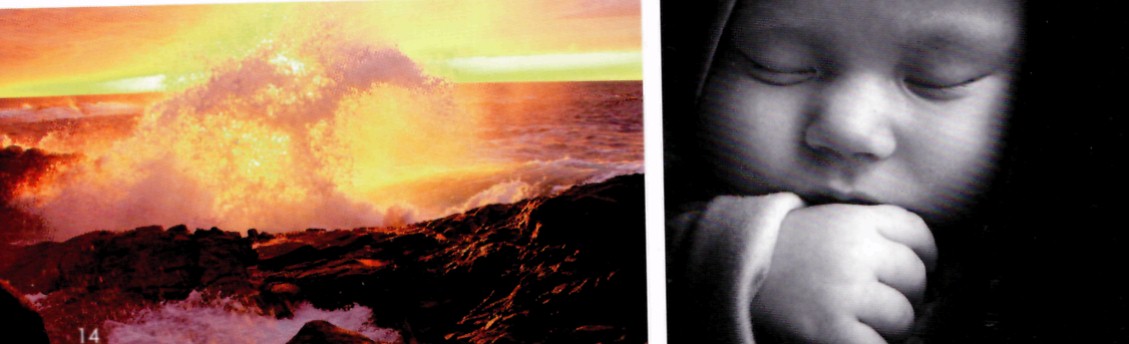 18
Η εβραϊκή λέξη malkut που προϋποτίθεται είναι όνομα δράσης (nomen actionis) και σημαίνει - όπως και η ελληνική λέξη «βασιλεία»- την ενέργεια, την κυριότητα, την κυριαρχία του βασιλιά! Έτσι καταρχάς δε γίνεται λόγος για ένα επικείμενο βασίλειο ή για κάποια αυτοκρατορία που πρέπει να εγκατασταθεί μέσω Σταυροφοριών (όπως συνέβη στην Ιστορία), αλλά για την κυριαρχία του Θεού στον κόσμο, η οποία μέσω της παρουσίας του Ιησού πραγματοποιείται στην ιστορία με καινούργιο τρόπο. Καθώς λοιπόν η μετάφραση Βασιλεία/Βασίλειο Θεού (VULGATA: adveniat regnum tuum/ Λούθηρος: Dein Reich/Ράιχ komme) είναι ανεπαρκής, θα ήταν καλύτερο να ομιλεί κανείς για την κυριότητα του Θεού-Πατέρα, για έναν κόσμο δικαιοσύνης, ελευθερίας και αγάπης! 
Η παραπάνω άποψη του G. Dalman (Die Worte Jesu 1898) που υιοθετήθηκε από όλα τα Λεξικά σήμερα αμφισβητείται  καθώς στα Ευαγγέλια ο όρος συνδυάζεται με το εἰσελθεῖν (Μκ. 10, 15. Λκ. 13, 24-30), παρουσιάζεται ως θησαυρός ή δώρο, γίνεται λόγος για κληρονομία (Μτ. 5) ή για έλευση αλλά και απόρριψη στη γέεννα (Μκ. 9, 42-8. Μτ. 8, 11. Λκ. 13, 28 κε). Σήμερα γίνεται λόγος για βασιλεία και με τη στατική έννοια του χώρου.
1
[Speaker Notes: Grafik: http://de.wikipedia.org/wiki/Datei:Meister_des_Book_of_Lindisfarne_001.jpg 4.11.2009]
ΒΑΣΙΛΕΙΕΣ ΤΗΣ ΓΗΣ ΚΑΙ ΥΙΟΣ ΤΟΥ ΑΝΘΡΩΠΟΥ ΔΑΝΙΗΛ 2+4+ 7
Ο ΔΑΝΙΗΛ ΣΕ ΜΙΑ ΕΠΟΧΗ ΚΡΙΣΗΣ ΒΛΕΠΕΙ ΚΑΤΑΡΧΑΣ ΤΕΣΣΕΡΑ ΘΗΡΙΑ ΠΟΥ ΣΥΜΒΟΛΙΖΟΥΝ ΤΟΥΣ ΠΛΑΝΗΤΑΡΧΕΣ ΚΑΙ ΤΙΣ ΑΥΤΟΚΡΑΤΟΡΙΕΣ ΤΟΥΣ. ΠΡΟΕΡΧΟΝΤΑΙ ΑΠΌ ΤΟ ΧΑΟΣ ΑΛΛΑ Ο ΟΥΡΑΝΟΣ ΤΟΥΣ ΣΥΝΤΡΙΒΕΙ. 
ΕΜΦΑΝΙΖΕΤΑΙ ΜΙΑ ΚΑΙΝΟΥΡΓΙΑ ΒΑΣΙΛΕΙΑ ΠΟΥ ΠΡΟΕΡΧΕΤΑΙ ΑΠΌ ΤΟΝ ΟΥΡΑΝΌ, ΔΕΝ ΕΊΝΑΙ ΑΝΘΡΩΠΙΝΟ ΔΗΜΙΟΥΡΓΗΜΑ ΑΛΛΑ ΕΊΝΑΙ ΓΗΙΝΗ ΚΑΙ ΠΡΑΓΜΑΤΙΚΑ ΑΝΘΡΩΠΙΝΗ. ΔΙΝΕΤΑΙ ΣΤΟΝ ΛΑΟ ΚΑΙ ΤΟΥΣ ΑΓΙΟΥΣ ΤΟΥ ΥΨΙΣΤΟΥ  (7, 27). 
Ο ΥΙΟΣ ΤΟΥ ΑΝΘΡΩΠΟΥ ΣΥΜΒΟΛΙΖΕΙ ΜΙΑ ΒΑΣΙΛΕΙΑ ΧΩΡΙΣ ΚΑΤΑΠΙΕΣΗ, ΕΚΜΕΤΑΛΛΕΥΣΗ, ΘΗΡΙΩΔΙΑ, ΣΠΙΡΑΛ ΒΙΑΣ.
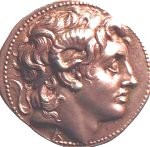 Ο Αντίοχος ο Επιφανής (τέ. η «επιφάνεια του Θεού» 215 π. Χ. – 164 π.Χ.) με την ενέργεια του να υψώσει βωμό του Δία στο Ναό, το βδέλυγμα της ερημώσεως, προκάλεσε  την αντίσταση των Ιουδαίων και κυριαρχεί στο όραμα του Δανιήλ.
20
19
Βασιλεία στον Ιουδαϊσμό
Στον ιουδαϊσμό της εποχής του Ιησού απαντά ο όρος βασιλεία του Θεού στην ιεροσολυμητική λατρεία του Ναού και της Συναγωγής, στο ραβινισμό και στο Κουμράν. Ο ευλαβής ιουδαίος καθημερινά προσεύχεται με το Σεμά Ισραήλ:
 Ἄκουε Ἰσραὴλ κύριος ὁ θεὸς ἡμῶν κύριος εἷς ἐστιν καὶ ἀγαπήσεις κύριον τὸν θεόν σου ἐξ ὅλης τῆς καρδίας σου καὶ ἐξ ὅλης τῆς ψυχῆς σου καὶ ἐξ ὅλης τῆς δυνάμεώς σου καὶ ἔσται τὰ ῥήματα ταῦτα ὅσα ἐγὼ ἐντέλλομαί σοι σήμερον ἐν τῇ καρδίᾳ σου καὶ ἐν τῇ ψυχῇ σου (Δτ. 6, 14. 11, 13. Αρ. 15, 37-41). 
Αυτή η ευχή δεν είναι μόνο λόγος αλλά ανάληψη του ζυγού της βασιλείας, με αυτήν ο προσευχόμενος αποδέχεται την κυριαρχία του Θεού και διά της πράξης του αυτή εισέρχεται στον κόσμο. αυτός γίνεται φορέας της, αυτή προσδιορίζει την καθημερινότητά του και στο σημείο αυτό γίνεται παρούσα στον κόσμο.
21
ΣΤΟ ΚΑΝΤΙΣ ΓΙΝΕΤΑΙ Η ΕΥΧΗ Η ΒΑΣΙΛΕΙΑ ΝΑ ΕΛΘΕΙ ΣΥΝΤΟΜΑ ΣΤΙΣ ΜΕΡΕΣ ΜΑΣ. 
(Πρβλ. Ανάλ. Μωυσή 10.1-10. Ιωβηλ. 1.28. Α’ Ενώχ 25.3. Σίβ. 3.47-50). 
Στο Καντίς προσεύχεται μια κοινότητα που ζει μέσα στο σκοτάδι του παρόντα αιώνα για να έλθει το πλήρωμα. Στην Κυριακή προσευχή η κοινότητα ξέρει ότι η αλλαγή ήδη ανέτειλε και τώρα παρακαλεί για την πλήρη αποκάλυψη αυτού που της ήδη δωρήθηκε.
Μια ενδιαφέρουσα Παραλλαγή
Ο Άγ. Γρηγόριος Νύσσης καταγράφει την παραλλαγή που απαντά και σε κάποια νεότερα χειρόγραφα: Ἐλθέτω τὸ Πνεῦμα σου τὸ ἅγιον ἐφ’ ἡμᾶς καὶ καθαρισάτω ἡμᾶς (PG 44.115. Πρβλ. Μαξίμου Ομολογητού PG. 90.885B). Ήδη επισημάνθηκε ότι στον Λουκά ο Θεός-Πατέρας σε αντίθεση προς τον επίγειο πατέρα το κατεξοχήν δώρο που χορηγεί είναι το Πνεύμα.
Στην Αποκάλυψη το Πνεύμα με τη Νύμφη-Εκκλησία κραυγάζουν Ἀμήν, Ἔρχου Κύριε Ἰησοῦ (22, 20)! Ο Παύλος τοποθετεί στον Επίλογο της Α’ Κορινθίους την ίδια προσευχή στην αραμαϊκή εκδοχή, που μπορεί βέβαια να χωριστεί διαφορετικά άρα και να κατανοηθεί: μαράνα θα (Κύριε έλα) ή Μαράν αθά (ο Κύριος έχει ήδη έλθει). Στη διπλή εκδοχή των αναγνώσεων διαφαίνεται σαφώς το ιδιάζον της χριστιανικής αναμονής. Είναι η κραυγή έλα! Και ταυτόχρονα η γεμάτη ευχαριστία βεβαιότητα ήδη ήλθε. 
Από τη Διδαχή των Δώδεκα Αποστόλων (το 100 μ.Χ.) γνωρίζουμε ότι αυτή η κραυγή ανήκε στις λειτουργικές προσευχές του ευχαριστιακού δείπνου της αρχέγονης Εκκλησίας και σε αυτή επίσης παραδίδεται με συγκεκριμένο τρόπο η ενότητα και των δύο αναγνώσεων. Οι χριστιανοί προσεύχονται για την οριστική έλευση του Ιησού και ταυτόχρονα βιώνουν με χαρά και αίνο ότι αυτό προλαμβάνεται ήδη στο παρόν και ότι στο παρόν εμφανίζεται στο μέσον ημών.
22
Για την Εκκλησία η παρουσία του Πνεύματος σημαίνει την προληπτική παρουσία της Βασιλείας η οποία βιώνεται στη Λατρεία της, όπου και η έλευση του Ι. Χριστού διά της Ευχαριστίας. 

Στον ορθόδοξο χώρο η εμπειρία της Β.Θ. συνδέεται με τη θέα του ακτίστου φωτός της Μεταμορφώσεως.

Χρυσόστομος: Τὸ μὴ προσηλώσθαι τοῖς ὁρωμένοις, μηδὲ μέγα τι παρόντα ἡγεῖσθαι, ἀλλ’ ἐπέιγεσθαι πρὸς τὸν Πατέρα καὶ τῶν μελλόντων ἀφίεσθαι.
2
Η ΔΥΝΑΜΙΚΗ ΕΣΧΑΤΟΛΟΓΙΑ ΤΟΥ ΙΗΣΟΥ ΧΡΙΣΤΟΥ
Ο Καραγκούνης αποδεικνύει ότι η γλώσσα των τεσσάρων Ευαγγελίων έχει παρερμηνευθεί  εφόσον δεν έγινε καταληπτή υπ' αυτών ή ιδιάζουσα χρήσις του αορίστου (π.χ. ἔφθασεν), ο οποίος από την εποχή του Αριστοφάνους και του Ευριπίδου μέχρι των ημερών μας χρησιμοποιείται πολλάκις δια να έκφραση μίαν μελλοντικήν πράξιν ή κατάστασιν ωσάν να είχε ήδη λάβει χωράν, διά να τονίσει βεβαιότητα και αμεσότητα. Τούτον σημαίνει ότι τόσον ο Ιωάννης όσον και οι συνοπτικοί διδάσκουν όχι πραγματοποιηθείσα, αλλά δυνητική ή δυναμική εσχατολογία (Potentially Present Eschatology). Εκείνον το οποίον είναι δυνητικόν ή δυναμικόν δεν είναι ή ΒΘ ούτε η έλευσίς της (ούτως δεν υπάρχει αμφιβολία δια την ύπαρξιν ή έλευσιν της ΒΘ) αλλά η παρουσία της στον Ιησού κατά την διάρκειαν της επιγείου διακονίας του, όπερ σημαίνει ότι η ΒΘ ήτο παρούσα μόνον δυναμικώς στο πρόσωπον και έργον του Ιησού προ της σταυρώσεώς του. Στον Ιωάννην το Έσχατον έχει στενήν σχέσιν προς την πείραν σωτηρίας της πρώτης Εκκλησίας, η οποία ήτο δομημένη στην πίστιν «εδώ και τώρα». Θα μπορούσε λοιπόν, να λεχθή ότι η πίστις «μεταλλάσσεται» σε αώνιον ζωήν και η απιστία σε κρίσιν. Αυτή ή δυναμική «μεταλλαγή» έχει παρανοηθεί ως πραγματοποιηθείσα εσχατολογία.
Ο ιησούς κηρύσσει, ομιλώντας για τη βασιλεία του Θεού, εξαιρετικά απλά για το Θεό, και μάλιστα τον ζωντανό Θεό, ο οποίος είναι εις θέσιν να ενεργήσει με συγκεκριμένο τρόπο στην ιστορία. Και πραγματικά έτσι ακριβώς τώρα ενεργεί. Μας διακηρύττει (ο Ι. Χριστός): υπάρχει θεός! Και: ο θεός είναι αληθινά θεός! κρατά στα χέρια του τα νήματα του κόσμου. Υπό αυτήν έννοια το ευαγγέλιο του Ιησού είναι πολύ απλό και πέρα για πέρα θεοκεντρικό. Το εντελώς καινούργιο, η ειδοποιός διαφορά του κηρύγματός του από αντίστοιχους λόγους συνίσταται στο ότι μας λέγει: ο θεός ενεργεί τώρα! Αυτός είναι ο Καιρός όπου ο Θεός δρα στην ιστορία ως κύριός της, ως ο ζωντανός Θεός με τρόπο που υπερβαίνει όλες τις προηγούμενες επεμβάσεις Του.
Η καινούργια εγγύτητα της βασιλείας για την οποία ομιλεί ο Ιησούς και της οποίας η αγγελία αποτελούσε την ειδοποιό διαφορά του κηρύγματός του από τα λόγια άλλων δασκάλων συνίσταται σε Αυτόν τον ίδιο. Διά της παρουσίας και της δράσης του εισέρχεται στην Ιστορία ο Θεός με τρόπο ολοκληρωτικά καινούργιο ως ο ενεργών εδώ και τώρα. Γι’ αυτό τώρα είναι ο καιρός της εκπλήρωσης (Μκ. 1,15). Γι΄ αυτό τώρα είναι με μοναδικό τρόπο ο καιρός της μετάνοιας και της επιστροφής όπως και ο καιρός της ευφροσύνης γιατί ο Θεός στο πρόσωπο του Ιησού μας πλησιάζει και μας συναναστρέφεται. Σε Αυτόν τώρα είναι ο Θεός ο ενεργών και ο κυριαρχών - με τρόπο θεϊκό, τ.ε. χωρίς την κοσμική δύναμη, αλλά απεριόριστα, χωρίς όρια εἰς τέλος (Ιω. 13, 1) μέχρι το Σταυρό. Από αυτόν τον πυρήνα συνθέτονται οι φαινομενικά διάφορες απόψεις.
VI. ΓΕΝΗΘΗΤΩ ΤΟ ΘΕΛΗΜΑ ΣΟΥ
ΩΣ ΕΝ ΟΥΡΑΝΩ ΚΑΙ ΕΠΙ ΤΗΣ ΓΗΣ
Απαντά μόνον στον Μτ.  !
αν και είναι γνωστό και στο Λκ. 22, 42γ  (πρβλ. Πρ. 21, 14)
Ο όρος Προστακτική +θέλημα δεν απαντά πουθενά στην ελληνική εξωχριστιανική φιλολογία!!!
Η τρίτη παράκληση κατευθύνει το βλέμμα μας στην χρονική διάσταση του χώρου, την Ιστορία! Αυτή είναι γεμάτη βία, θάνατο, και πόνο! Με το αίτημα αυτό αποκαλύπτεται ότι υπάρχει θέλημα του Θεού για τη σωτηρία του κόσμου αλλά και για κάθε πρόσωπο χωριστά (πρβλ. Αποκάλυψη Αβραάμ). «Ο Θεός θέλει όταν φανερώνει τον εαυτό του μέσα στην αγάπη του, οι άνθρωποι που δημιούργησε να ενώνονται ελεύθερα με αυτή τη βούληση της αγάπης». «ζωή που παραχωρεί μια θέση στο σχέδιο του Θεού»
Σε καμία περίπτωση ο Θεός δε μας επαγγέλλεται μια γη της επαγγελίας για την περίπτωση που είμαστε ευλαβείς ή επιθυμούμε με κάποιο τρόπο τη βασιλεία των ουρανών. Δε μας δίδεται κάποιος αυτοματισμός ενός αυτενεργούμενου κόσμου όπως τον φαντάστηκε η ουτοπία της αταξικής κοινωνίας, όπου από μόνα τους όλα θα ήταν εν-τάξει επειδή δε θα υπήρχε ιδιοκτησία. Τόσο απλές συνταγές δε μας δίνει ο Ιησούς. Τοποθετεί όμως μία αποφασιστικής σημασίας προτεραιότητα: βασιλεία Θεού σημαίνει κυριαρχία του Θεού. αυτό σημαίνει ότι γίνεται αποδεκτό το κριτήριο του θελήματός Του, το οποίο και δημιουργεί δικαιοσύνη. Σε αυτήν (τη δικαιοσύνη) ανήκει ότι εμείς αποδίδουμε το δίκαιο στο Θεό και έτσι βρίσκουμε το κριτήριο του δικαίου ανάμεσα στους ανθρώπους.
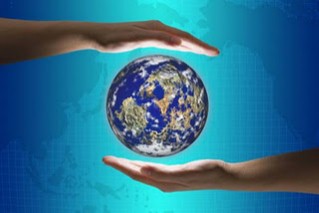 23
ΑΠΩΓΕΙΟ ΤΟΥ ΓΕΝΗΘΗΤΩ
ΓΕΘΣΗΜΑΝΗ: Πατέρα αν δεν μπορώ ν’ αποφύγω αυτό το ποτήρι αλλά πρέπει να το πιω ας γίνει το θέλημά Σου! […] κοιμάστε ακόμα και ξεκουράζεστε; Να έφτασε η ώρα και ο Υιός του Ανθρώπου παραδίνεται στα χέρια των ανθρώπων αμαρτωλών (Μτ. 26, 42. 45 πρβλ. Εβρ. 10, 5-7.. Ψ. 39, 7-9).
To Θέλημα του Θεού
Ολόκληρη η ύπαρξη του Ιησού περιλαμβάνεται στη φράση: ναι έρχομαι για να κάνω το θέλημά Σου: ἐμὸν βρῶμά ἐστιν ἵνα ποιήσω τὸ θέλημα τοῦ πέμψαντός με καὶ τελειώσω αὐτοῦ τὸ ἔργον (Ιω. 4, 34). Και έτσι κατανοούμε ότι ο ίδιος ο Ιησούς είναι ο ουρανός με την πιο βαθιά και πραγματική σημασία. Αυτός είναι στον οποίο και διά οποίου πραγματοποιείται εξ ολοκλήρου το θέλημα του Θεού. Θεωρώντας Αυτόν μαθαίνουμε ότι δε μπορούμε να γίνουμε δίκαιοι μόνον με τις ατομικές μας δυνάμεις. Ο νόμος της «βαρύτητας» του δικού μας θελήματος μας ελκύει πάντα μακριά από το θέλημα του Θεού. μας αφήνει να γίνουμε απλά χώμα. Αυτός όμως μας αποδέχεται (Ράτσινγκερ). 
ΕΠΙ ΤΗΣ ΓΗΣ: ΌΧΙ ΝΑ ΝΑ ΔΡΑΠΕΤΕΥΣΕΙ ΚΑΝΕΙΣ ΑΠΌ ΤΗ ΓΗ. Οι άγιες Γραφές ξεκινούν από την αφετηρία ότι ο άνθρωπος έχει κατ΄ ουσίαν επίγνωση του θελήματος του Θεού, ότι βαθιά μέσα μας υπάρχει προσορμισμένη μία συγ-γνώμη με το Θεό, την οποία ονομάζουμε συνείδηση (πρβλ. Ρωμ. 2, 15). Επίσης γνωρίζουν ότι αυτή η συνείδηση του δημιουργού, η οποία μας δόθηκε κατά τη Δημιουργία με το καθ’ ομοίωσιν, επικαλύφθηκε στην Ιστορία. Δεν έχει απολύτως σβηστεί αλλά είναι πολλαπλά καλυμμένη. αποτελεί μια ήρεμη φλόγα που σιγοκαίει και πολύ συχνά κινδυνεύει να σβηστεί κάτω από τη στάχτη των προλήψεων.
* Το τρίτο αίτημα αναφερόμενο στο θεϊκό σχέδιο της σωτηρίας στο πλαίσιο όλου του πρώτου μέρους.
* Σύμφωνα με τον Ωριγένη το ΩΣ ΕΝ ΟΥΡΑΝΏ ΚΑΙ ΕΠΙ ΤΗΣ ΓΗΣ 
αναφέρεται και στα τρία αιτήματα, 
άρα μετά το γενηθήτω το θέλημά Σου πρέπει να τοποθετηθεί 
άνω τελεία! 
ΚΑΤ’ ΟΥΣΙΑΝ ΚΑΙ ΤΑ ΤΡΙΑ ΑΙΤΗΜΑΤΑ ΣΕ Β ΕΝΙΚΟ ΕΊΝΑΙ ΙΔΙΑ. 
Σε όλα τα αιτήματα δεν είναι σαφές εάν υποκείμενο των ρημάτων 
είναι ο Θεός ή ο άνθρωπος. ΕΊΝΑΙ ΚΑΙ ΟΙ ΔΥΟ!!!
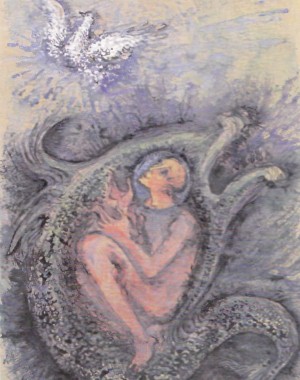 24
B. ΠΑΡΑΚΛΗΣΕΙΣ-ΕΜΕΙΣ: 
I. Τὸν ἄρτον ἡμῶν τὸν ἐπιούσιον

ΑΠΛΑ ΚΑΙ ΥΠΑΡΞΙΑΚΑ ΠΡΑΓΜΑΤΑ ΠΟΥ ΑΦΟΡΟΥΝ ΣΤΗ ΓΗ, μετάβαση που ήδη έχει προαναγγελθεί με το καὶ ἐπὶ τῆς γῆς. ΧΩΡΙΣ ΤΗΝ ΕΠΙΒΙΩΣΗ ΤΟΥ ΣΩΜΑΤΟΣ ΑΔΥΝΑΤΕΙ ΤΟ ΠΝΕΥΜΑ ΝΑ ΣΥΓΧΩΡΗΣΕΙ ΚΑΙ ΑΝ ΑΝΤΙΣΤΑΘΕΙ ΣΤΟ ΠΟΝΗΡΟ

ΤΙ ΣΗΜΑΊΝΕΙ ΑΡΤΟΣ Ο ΕΠΙΟΥΣΙΟΣ-μοναδική στο ΕΛΛΗΝΙΚΟ ΛΕΞΙΚΟ (Ωριγένης Ομ. 27. 7)

1. + ΕΠΙ ΤΗΝ ΟΥΣΑΝ ΗΜΕΡΑΝ =ΤΟ ΨΩΜΙ ΓΙΑ ΤΗ ΣΗΜΕΡΙΝΗ ΜΕΡΑ. Βλ. Μτ. 20, 8: οι μισθωτοί πληρώνονταν μόνον το μεροκάματο. Αυτό, όμως είναι άτοπο διότι τότε το ΣΗΜΕΡΟΝ είναι πλεονασμός! 

2. + ΕΠΙΕΝΑΙ = Α. ΤΟ ΨΩΜΙ ΓΙΑ ΤΗΝ ΕΡΧΟΜΕΝΗ ΜΕΡΑ-ΤΟ ΑΥΡΙΟ. Υπονοείται ότι οι χριστιανοί ανέπεμπαν την Κυριακή προσευχή το βράδυ. Τότε όμως θα είχαμε τον όρο επιούσΑιος. Επίσης ο Ιησούς στο Μτ. 6, 34 απαγορεύει να φροντίζουμε για την αυριανή.  Βεβαίως το «δεν μεριμνώ» δεν αποκλείει το «δεν προσεύχομαι» όπως αποδεικνύει το Φιλ. 4, 6: μηδὲν μεριμνᾶτε ἀλλὰ τη προσευχή…»
Β. Μπορεί να νοηθεί επίσης ΤΟ ΜΕΛΛΟΝΤΙΚΟ  ΨΩΜΙ  ΑΠΌ ΤΟΝ ΟΥΡΑΝΟ, ΤΟ ΜΑΝΝΑ πράγμα άτοπο διότι οι αιτήσεις αφορούν στη γη αλλά και διότι ο άρτος συνοδεύεται από το  ΗΜΩΝ.
Ο Iερώνυμος στο Υπόμνημα στο Κατά Ματθαίον αναφέρει ότι το Ευαγγέλιο των Εβραίων χρησιμοποιεί το mahar = αύριο. Στο Ησ. 22, 13 οι  Ο’ μτφρ. Αὔριον. Πρόκειται όμως για μετάφραση πιθανότατα που εδράζεται  σε λανθασμένη ερμηνεία.
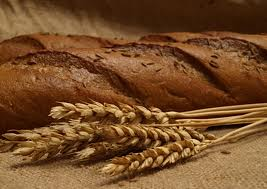 25
.
3. + ΟΥΣΙΑ  
Α. ΤΟ ΥΠΕΡΟΥΣΙΟ= ΕΠΟΥΡΑΝΙΟΣ ΑΡΤΟΣ ΤΗΣ ΒΑΣΙΛΕΙΑΣ = Η ΘΕΙΑ ΕΥΧΑΡΙΣΤΙΑ. Έτσι η Βουλγάτα του Ιερώνυμου μεταφράζει supersubstantialis (φράση που συνδυάζει το  super+sub) = Υπερούσιος αντί της Ιτάλα quottidianus (=  ημερήσιος). ΠΙΘΑΝΟΤΑΤΑ Η ΣΗΜΑΣΙΑ ΑΥΤΉ ΟΦΕΙΛΕΤΑΙ ΣΤΗΝ ΑΠΑΓΓΕΛΙΑ ΤΟΥ ΠΑΤΕΡ ΗΜΩΝ ΠΡΙΝ ΤΗΝ ΘΕΙΑ ΚΟΙΝΩΝΙΑ, ΑΛΛΑ ΚΑΙ ΣΤΗΝ ΠΡΟΤΡΟΠΗ ΤΟΥ ΙΗΣΟΥ ΝΑ ΜΗΝ ΖΗΤΑΜΕ ΥΛΙΚΑ ΑΓΑΘΑ. Η ΤΡΙΑΔΑ ΤΩΝ ΣΥΓΚΕΚΡΙΜΕΝΩΝ ΑΙΤΗΣΕΩΝ ΔΕΝ ΑΦΟΡΑ, ΌΜΩΣ, ΣΤΟΝ ΟΥΡΑΝΟ ΑΛΛΑ ΣΤΗ ΓΗ. 
Β. ΤΟ ΨΩΜΙ- την ΤΡΟΦΗ ΠΟΥ ΕΊΝΑΙ ΑΠΑΡΑΙΤΗΤΑ ΓΙΑ ΤΗΝ ΕΠΙΒΙΩΣΗ ΜΑΣ. ΕΞΑΡΤΗΣΗ ΑΠΌ ΤΗΝ ΠΡΟΝΟΙΑ ΤΟΥ ΘΕΟΥ (Ψ. 104). 

Το Ψωμί μετωνυμικά (pars pro toto) συμβολίζει τη βασική τροφή για επιβίωση

ΌΧΙ ΤΡΥΦΗ ΑΛΛΑ ΑΠΑΡΑΙΤΗΤΗ ΤΡΟΦΗ.
ΣΗΜΕΡΑ= ΕΠΕΙΓΟΝ ΤΗΣ ΠΑΡΑΚΛΗΣΗΣ
Ο άρτος
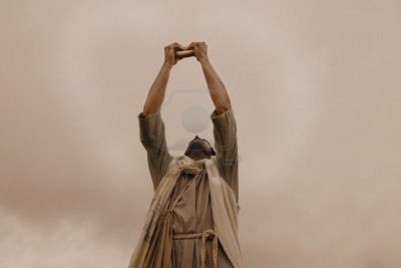 Ο άρτος είναι καρπός της γης και της ανθρώπινης εργασίας. Η ίδια η γη, όμως, δεν καρποφορεί όταν δεν δεχτεί άνωθεν τον ήλιο και τη βροχή. Αυτή η συνέργεια των κοσμικών δυνάμεων που δε βρίσκεται υπό τον έλεγχό μας, αντιστέκεται στον πειρασμό της αλαζονείας να παρέχουμε ζωή σε εμάς τους ίδιους δια μέσω μόνον των ατομικών ικανοτήτων μας. αυτή η αλαζονεία κάνει τον άνθρωπο βίαιο και ψυχρό. Εν τέλει καταστρέφει και τη γη. Το θέμα ψωμί καταλαμβάνει ένα σημαντικό μέρος στο κήρυγμα του ιησού: από τον πειρασμό στην έρημο μέχρι των πολλαπλασιασμό των άρτων και το Μυστικό Δείπνο.
Η παράκληση για ψωμί μόνο για σήμερα ξυπνά την ανάμνηση της 40ετούς περιπλάνησης του Ισραήλ στην έρημο όπου ζούσε από το μάννα, από το ψωμί που έστελνε από τον ουρανό ο Θεός τὸ καθ’ ἡμέραν εἰς ἡμέραν Εξ. 16, 4). Σε καθένα επιτρεπόταν να μαζέψει τόσο όσο ήταν απαραίτητο για εκείνη την ημέρα. Πρόκειται για μια κοινότητα που όλοι μοιράζονται το ίδιο. Μόνον την έκτη μέρα (την Παρασκευή) επιτρεπόταν η συλλογή για δύο μέρες για να τηρηθεί η εντολή του Σαββάτου (Εξ.16,16-22).
26
Ο άρτος [2]
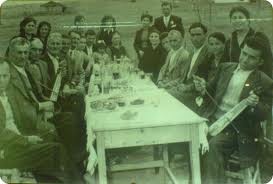 Το ψωμί που μοίραζε ο Ιησούς όταν καθόταν στο τραπέζι με τις τελώνες και αμαρτωλούς ήταν καθημερινό ψωμί και κάτι περισσότερο άρτος ζωής. κάθε γεύμα των μαθητών μαζί του ήταν συνηθισμένο φαγητό και κάτι περισσότερο: γεύμα σωτηρίας, μεσσιανικό γεύμα, πρόγευση και αρραβώνας (= εγγύηση, προκαταβολή) του γεύματος της βασιλείας, γιατί αυτός ήταν ο οικοδεσπότης. Παρακαλεί συνεπώς ο Ιησούς στο κοινό χαρακτήρα της καθημερινότητας να ενεργοποιηθούν οι δυνάμεις και τα δώρα του ερχόμενου κόσμου.
27
Ο άρτος [3]
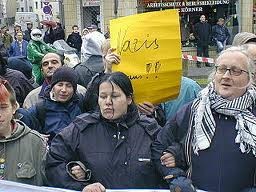 Παρακαλούμε για τον ἄρτον ἡμῶν/ΨΩΜΊ ΟΛΩΝ ΜΑΣ. εντός της κοινότητας των μαθητών, της κοινότητας των παιδιών του Θεού που εγκαταλείπουν τα πάντα για να ακολουθήσουν τον Κύριο, για να αφεθούν με ριζοσπαστικό τρόπο στο Θεό και στην καλοσύνη Του, η οποία και μας τροφοδοτεί.. Άρα δεν επιτρέπεται σε κανέναν να σκέφτεται μόνον τον εαυτό του. Όποιος έχει ψωμί σε αφθονία προσκαλείται σε μοίρασμα. Ο άγ. Ιωάννης ο Χρυσόστομος κατά την ερμηνεία στο Α’ Κορ. και των σκανδάλων που αντιμετώπιζαν οι χριστιανοί της Κορίνθου υπογραμμίζει ότι κάθε μπουκιά ψωμιού με κάποιο τρόπο είναι μπουκιά που ανήκει σε όλους. Είναι το ψωμί του κόσμου. δότε αὐτοῖς ὑμεῖς φαγεῖν (Μκ. 6, 37). 
Με ποιο σκεπτικό άνθρωποι εξασφαλισμένοι ζητάμε το ψωμί της ημέρας; Μήπως στο όνομα των πεινασμένων;
28
ΙΙ. καὶ ἂφες ἡμῖν τὰ ὀφειλήματα ἡμῶν 
ὡς καὶ ἡμεῖς ἀφήκαμεν τοῖς ὀφειλέταις ἡμῶν.
Στην 6η ευλογία του Σεμονέ Εσρέ ακούγεται η ευχή: Συγχώρεσέ μας Πατέρα μας διότι έχουμε αμαρτήσει (εναντίον σου)
Πρβλ. Ψ. 11: 18: καὶ ἄφες πάσας τὰς ἁμαρτίας μου
η πέμπτη παράκληση της κυριακής προσευχής προϋποθέτει έναν κόσμο στον οποίο πλανάται η ενοχή μεταξύ των ανθρώπων και απέναντι στο Θεό. Και οι μαθητές ανήκουν στους οφειλέτες. Έχουν αμαρτίες.
Κάθε ενοχή ανάμεσα στους ανθρώπους εμπερικλείει έναν τραυματισμό της αλήθειας και της αγάπης. Η υπερνίκηση της ενοχής αποτελεί ένα κεντρικό ερώτημα κάθε ανθρώπινης ύπαρξης. Η ιστορία της θρησκείας περιστρέφεται γύρω από αυτό το ερώτημα. 
Η ενοχή προκαλεί εκδίκηση. Έτσι δημιουργείται μια αλυσίδα όπου η συμφορά της ενοχής αναπτύσσεται συνεχώς και γίνεται πάντα αναπόδραστη. Με αυτήν την παράκληση μας λέει ο Κύριος: η ενοχή μπορεί να υπερνικηθεί μόνο με τη συγχώρεση και όχι με την αντεκδίκηση. Ο θεός είναι ο Θεός που συγχωρεί γιατί αγαπά τα κτίσματά του. Και η συγχώρεση μπορεί να πραγματοποιηθεί σε εκείνον, ο οποίος συγχωρεί.
Ο ίδιος ο Θεός ο οποίος γνώριζε ότι εμείς οι άνθρωποι βρισκόμασταν απέναντι σε αυτόν ασυμφιλίωτοι, πραγματοποίησε έξοδο από τη θεότητά του προκειμένου να έρθει σε εμάς και να επέλθει η καταλλαγή. Θα θυμηθούμε ότι πριν το δώρο της Ευχαριστίας γονάτισε μπροστά στους μαθητές του και έπλυνε τα ακάθαρτα πόδια τους με τη γεμάτη ταπείνωση αγάπη.
29
ΟΦΕΙΛΗ ΕΙΝΑΙ ΤΟ ΧΡΕΟΣ  
και στα αραμ. Η ΑΜΑΡΤΙΑ
(Ρωμ. 4, 4 βλ. Μτ. 18, 32. Διδ. 8.2)
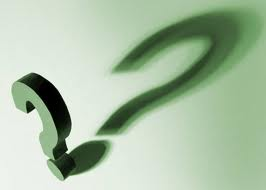 Ενώ στον Λουκά καὶ γὰρ αὐτοὶ ἀφίομεν παντὶ ὀφείλοντι ἡμῶν στον Ματθαίο έχουμε αόριστο ὡς καὶ ἡμεῖς ἀφήκαμεν τοῖς ὀφειλέταις ἡμῶν. Εμείς ενώ προτιμάμε στην Εκκλησία το Πάτερ ημών του Μτ., ΕΝΏ ΜΌΝΟ στο σημείο αυτό τον Λκ. Γιατί άραγε;
Ο αραμαϊκός αλλά και ο εβραϊκός αόριστος δείχνει μια πράξη που τελείωσε τη στιγμή της ομιλίας - ή της γραφής -, αλλά που εμφανίζει τα αποτελέσματα της στο παρόν. Αυτή η «σύμπτωση», δηλαδή αυτή η χρήση του αορίστου για να εκφραστεί το παρόν. Έτσι λοιπόν, ο ίδιος ρηματικός τύπος της αραμαϊκής (αόριστος ενεστώς) μεταφράζεται στο Ματθαίο κατά γράμμα με τον ελληνικό χρόνο του αορίστου, και στο Λουκά, πιο σωστά ως προς το νόημα του αραμαϊκού  με τον ενεστώτα. Πάνω στη βάση της σημιτικής χρονικής «σύμπτωσης», η δευτερεύουσα πρόταση «ως και ημείς αφήκαμεν....» αναφέρεται στο παρελθόν, στο παρόν, ακόμα και στο μέλλον. Γι' αυτό δεν έχουμε το δικαίωμα να πούμε ότι χρειάζεται να συγχωρήσουμε πριν ο Θεός εισακούοντας την προσευχή μας. μας συγχωρήσει. Γιατί σε μια τέτοια περίπτωση η άφεση που δίνουμε εμείς θα ήταν ένας όρος που θα δημιουργούσε για μας μιαν αξίωση, και από τον οποίο θα εξαρτιόταν η άφεση του Θεού (Cullmann). 
Στο Μτ. 18, 23 άλλωστε προηγείται η διαγραφή χρέους εκατομ. υπό του άρχοντα Θεού ενώ στο 20, 1 κε. διακηρύσσεται η ελευθερία του Θεού. ΣΤΗΝ ΕΟΡΤΗ ΤΟΥ ΕΞΙΛΑΣΜΟΥ των Εβραίων προηγούνταν η συγχώρεση των άλλων για αν επιτευχθεί η συγχώρεση του πιστού ενώ στο 5, 23 ο Ιησούς προτείνει κάποιος να αφήσει το δώρο που προσκομίζει στο Ναό προκειμένου αν συμφιθλιωθεί με κάποιον όχι επειδή εκείνος του κρατά κακία αλλά εάν ο άλλος έχει κάτι εναντίον του. Πρβλ. Σιράχ 28, 2: ἄφες ἀδίκημα τῷ πλησίον σου καὶ τότε δεηθέντος σου αἱ ἁμαρτίαι σου λυθήσονται! Έτσι δεν αποκλείεται στον Μτ. η συγχώρεση των άλλων υπό ενός μέλους της Εκκλησίας που μέσω της Βάπτισης έχει βιώσει τη λύτρωση να αποτελεί όρο συγχώρεσης από τον Θεό
Πρέπει να ξέρουμε πως η συγγνώμη του Θεού δεν είναι μια οποιαδήποτε ιδιότητα, αλλά αναφέρεται στο πιο εσώτερο είναι του, στην άπειρη αγάπη του. Να πιστεύεις στο Θεό σημαίνει να πιστεύεις στο Θεό που συγχωρεί. Πρέπει, λοιπόν, να ξέρουμε πως εμείς οι ίδιοι, όταν ζητάμε συγγνώμη από το Θεό. οφείλουμε να συγχωρούμε. εξαιτίας της συγγνώμης που μας δίνει, εκείνους που μας κάνουν κακό, όπως οφείλουμε να αγαπάμε τους άλλους εξαιτίας της αγάπης του Θεού για μας. Χωρίς αυτό δεν ξέρουμε τί κάνουμε όταν προφέρουμε το πέμπτο αίτημα του Πάτερ. Η ειλικρίνεια της προσευχής μας απαιτεί εμείς οι ίδιοι να βρισκόμαστε μέσα στη σφαίρα, μέσα «δυναμικό πεδίο» της θεϊκής συγγνώμης.
Στο κέντρο του Κατά Ματθαίον βρίσκεται η παραβολή του άσπλαχνου δούλου: ο Θεός δημιούργησε ολόκληρο τον κόσμο από το μηδέν με ένα λόγο Του. 
για να υπερνικήσει όμως την ενοχή και το πάθος του ανθρώπου έδρασε ο ίδιος. Έγινε ο ίδιος παθών στον Υιό του ο οποίος σήκωσε όλο το βάρος της ενοχής και το υπερνίκησε με την παράδοσή του υπέρ ημών. δεν είμαστε ικανοί να εννοήσουμε πλέον ότι η θυσία του Ιησού Χριστού έγινε υπέρ ημών επειδή για μας κάθε άνθρωπος είναι κλεισμένος μόνο στον εαυτό του. Δε μπορούμε συνεπώς να κατανοήσουμε τη βαθιά συνάφεια όλων των υπάρξεών μας και όλων με την ύπαρξη του Ενός, του σαρκωμένου Υιού. Η υπερνίκηση της ενοχής κοστίζει την ανάλωση της καρδιάς, ολόκληρης της ύπαρξής μας, η οποία όμως από μόνη της δεν επαρκεί. Μπορεί να ενεργοποιηθεί μόνο μέσω της κοινωνίας με Αυτόν ο οποίος σήκωσε το βάρος όλης της ενοχής. Η παράκληση της συγχώρεσης δεν είναι συνεπώς μόνο μία ηθική έκκληση αλλά κάτι περισσότερο.
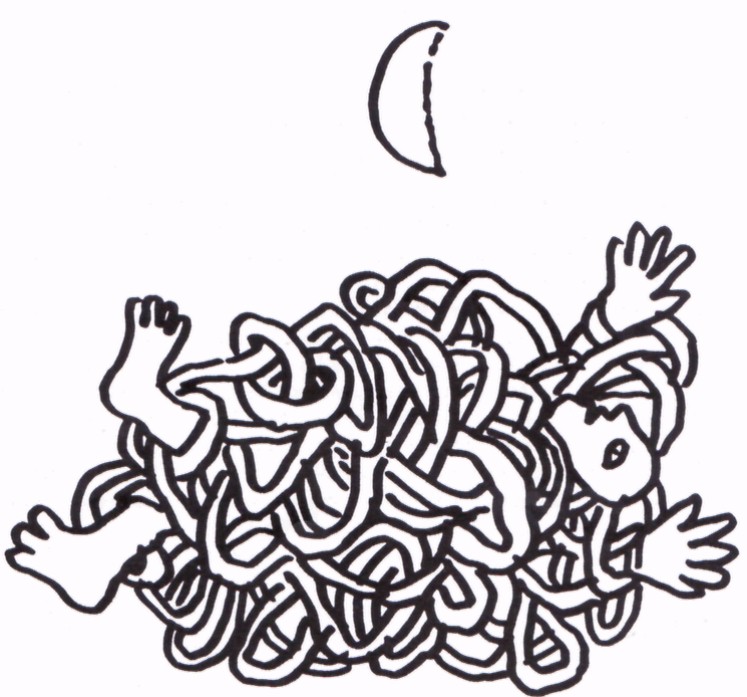 30
3
Και συνεχίζει, ερευνώντας τη ψυχολογική μορφή του πειρασμού, λέγοντας ότι μπορούν να υπάρχουν δύο διαφορετικές αιτίες, γιατί ο Θεός παραχωρεί στον κακό περιορισμένη δύναμη. Με τον τρόπο αυτό μας οδηγεί στη μετάνοια. Εξατμίζεται ο εγωισμός. Κατανοούμε πόσο φτωχή είναι η πίστη, η ελπίδα και η αγάπη μας και αλλά και πόσο ουτοπική είναι η φαντασίωσή μας ότι μπορούμε μόνοι μας να γίνουμε μεγάλοι στηριγμένοι στις δυνάμεις μας: ας σκεφτούμε τον Φαρισαίο, ο οποίος αφηγούνταν στο Θεό τις αξιομισθίες του και νόμιζε ότι δε χρειαζόταν τη χάρη.
31
Από την άλλη πλευρά αυτή η παράκληση αφορά στο ότι ο Θεός δεν μας δοκιμάζει παραπάνω από αυτό που μπορούμε να σηκώσουμε. Δεν μας αφήνει ποτέ από τα χέρια του.
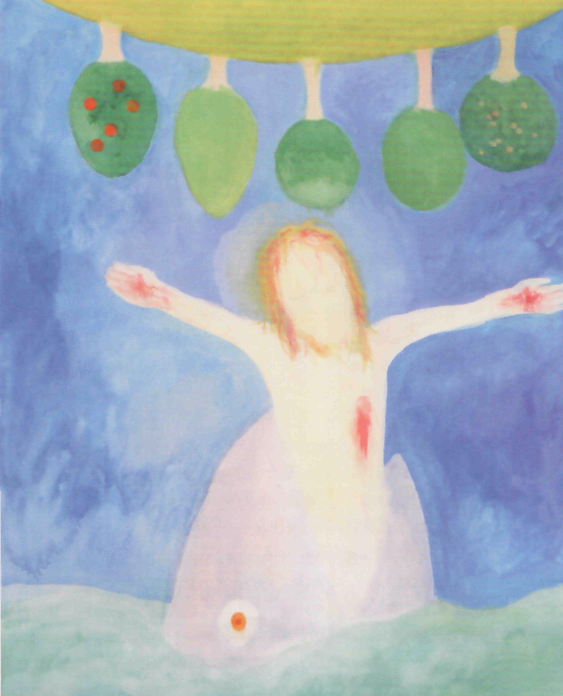 Ο Θεός θέλει να προσευχόμαστε σ' αυτόν, μολονότι δεν έχει ανάγκη την προσευχή μας. Αυτή η θέληση σημαίνει επίσης να στρεφόμαστε προς αυτόν με μια ευχή που ίσως δεν μπορεί να πραγματοποιηθεί. ακριβώς όπως το παιδί, με μια εμπιστοσύνη γεμάτη ελπίδα, έρχεται στους γονείς του ζητώντας τους κάτι που δεν είναι βέβαιο πως θα του δοθεί. Αυτό το αίτημα του Πάτερ ημών απαιτεί επίσης, όπως κάθε προσευχή, την προσθήκη των λέξεων «πλην ουχ ως εγώ θέλω». «γενηθήτω το θέλημα σου», δηλαδή τη δυνατότητα να μην εισακουσθεί. 
Λέμε στον Κύριο: γνωρίζω ότι χρειάζομαι δοκιμασίες έτσι ώστε να καθαρθεί το Είναι μου. Όταν όμως παραχωρείς αυτούς τους πειρασμούς, όταν - όπως στην περίπτωση του Ιώβ - δίνεις στο κακό ένα κομμάτι ελεύθερου πεδίου, τότε αναλογίσου Σε παρακαλώ, τα όρια της δύναμής μου. μη με εμπιστεύεσαι υπερβολικά. Χάραξε τα όρια στα οποία θα επιτρέψεις να πειραστώ, ώστε να μην είναι υπερβολικά. να είσαι κοντά μου με το προστατευτικό Σου χέρι όταν με χειμάζουν οι πειρασμοί. Υπό αυτήν την έννοια ερμήνευσε την ικεσία ο άγιος Κυπριανός. Αναφέρει τα εξής: όταν εμείς παρακαλούμε «μη εισενέγκης […]» τότε εκφράζουμε τη γνώση ότι ο εχθρός δε μπορεί να κάνει τίποτε εναντίον μας, εάν αυτό δεν του επιτραπεί. Έτσι μέσω του φόβου μας, κατευθύνουμε την αφοσίωσή μας και την προσοχή μας στο Θεό, γιατί στο κακό έχει δοθεί από το Θεό περιορισμένη δύναμη.
32
Με τη δική του προσευχή στη Γεθσημανή, ο Ιησούς εκφράζει την επιθυμία του (που ο Θεός δε θα εισακούσει) ει δυνατόν το «ποτήριον» να παρέλθει από αυτόν (Μκ. 14.35 εξ πρλ.). Είναι αλήθεια ότι στην περίπτωση αυτή δεν πρόκειται για τη διάσωση του Ιησού από έναν πειρασμό, αλλά για τα επώδυνα γεγονότα που ανήκουν στο σχέδιο του Θεού. Ο Ιησούς παρουσιάζει στον Πατέρα αυτή την ευχή βέβαιος ότι «πάντα δυνατά αυτώ εστί». Πρόκειται, λοιπόν, κι εδώ για την ένταξη μιας ευχής εκείνου που προσεύχεται, στο εντούτοις αναλλοίωτο σχέδιο του με αυτήν, είναι αλήθεια, την προσθήκη: «ει δυνατόν εστί». Ο Ιησούς, κάνοντας αντικείμενο της δικής του προσευχής μια καθαρά ανθρώπινη ευχή («τέλειος άνθρωπος») να παρέλθει από αυτόν το ποτήριον,  μας δίνει έμμεσα με το παράδειγμα του το δικαίωμα να προσευχόμαστε με το Πάτερ ημών ώστε ο πειρασμός επίσης «να παρέλθη αφ' ημών».
4
ΜΑΓΙΚΗ ΧΡΗΣΗ ΤΟΥ ΠΑΤΕΡ ΗΜΩΝ ΉΔΗ ΑΠΌ ΤΟΥΣ ΠΡΩΤΟΥΣ ΑΙΩΝΕΣ;
Μυστηριώδες παραλληλόγραμμο με 5 λέξεις Χ 5 γράμματα εκάστη  ανακαλύφθηκε στην Πομπηία και σε άλλα μέρη της Μεσογείου και δημιουργεί την ίδια λέξη από όποια γωνία. Συσχετίσθηκε με το Pater Noster (Πάτερ Ημών) και επισημάνθηκε ότι στο κέντρο κάθε πλευράς απαντά το Τ, το οποίο είχε σχήμα σταυρού, συνοδευόμενο από το Α και το Ο. 


ROTAS		SATOR
OPERA		APERO
TENET		TENET
AREPO		OPERA
SATOR		ROTAS


Και σήμερα η επανάληψη του Πάτερ Ημών θεωρείται από δεισιδαίμονες θαυματουργική!
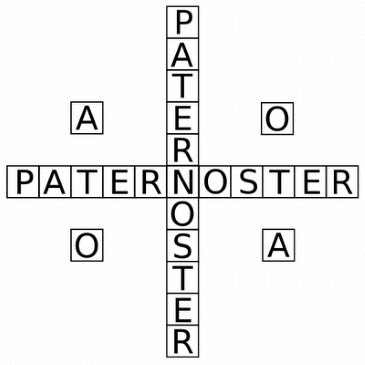 31
ΒΙΒΛΙΟΓΡΑΦΙΑ
Υλικό λάβαμε από το αφιερωματικό τεύχος στον Ι του Bibel heute 3/2010 .
CULLMANN OSCAR, Η προσευχή στην Καινή Διαθήκη . Δοκίμιο απάντησης σε σύγχρονα ερωτήματα. Μετάφραση: Καίτη Χιωτέλλη, Αθήνα: Άρτος Ζωής 1998.
Καραγκούνης Χρυσ. http://www.chrys-caragounis.com/Studies/ Our_Daily_Bread.pdf
Καραγκούνης Χρυσ. http://www.chrys-caragounis.com/Studies/T he%20KG%20in%20 John.pdf 
ΜΑΥΡΟΜΑΤΗ, Γ.Β.,  ΈΤΣΙ ΕΡΜΗΝΕΥΟΥΝ ΟΙ ΠΑΤΕΡΕΣ ΤΟ «ΠΑΤΕΡ ΗΜΩΝ», Κατερίνη: Τέρτιος 1989.
ΡΑΤΣΙΝΓΚΕΡ, Πάπας Βενέδικτος ΙΣΤ’, Ιησούς από Ναζαρέτ Α’ Μέρος Από τη βάπτιση στον Ιορδάνη έως τη Μεταμόρφωση, Αθήνα: Ψυχογιός 2007.
Τέλος
Χρηματοδότηση
Το παρόν εκπαιδευτικό υλικό έχει αναπτυχθεί στo πλαίσιo του εκπαιδευτικού έργου του διδάσκοντα.
Το έργο «Ανοικτά Ακαδημαϊκά Μαθήματα στο Πανεπιστήμιο Αθηνών» έχει χρηματοδοτήσει μόνο την αναδιαμόρφωση του εκπαιδευτικού υλικού. 
Το έργο υλοποιείται στο πλαίσιο του Επιχειρησιακού Προγράμματος «Εκπαίδευση και Δια Βίου Μάθηση» και συγχρηματοδοτείται από την Ευρωπαϊκή Ένωση (Ευρωπαϊκό Κοινωνικό Ταμείο) και από εθνικούς πόρους.
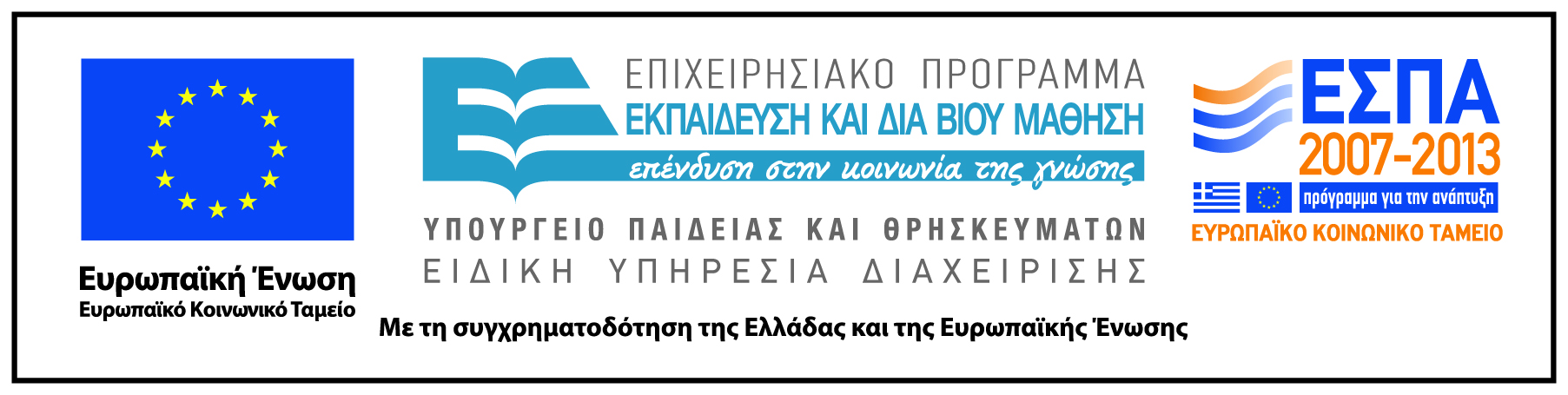 Σημειώματα
Σημείωμα Ιστορικού Εκδόσεων Έργου
Το παρόν έργο αποτελεί την έκδοση 1.0.
Έχουν προηγηθεί οι κάτωθι εκδόσεις:
Έκδοση διαθέσιμη εδώ: http://eclass.uoa.gr/modules/document/?course=SOCTHEOL103
Σημείωμα Αναφοράς
Copyright Εθνικόν και Καποδιστριακόν Πανεπιστήμιον Αθηνών, Σωτήριος Δεσπότης 2015. Σωτήριος Δεσπότης. «Ερμηνεία ευαγγελικών και αποστολικών περικοπών. Ενότητα 2: Πάτερ Ημών». Έκδοση: 1.0. Αθήνα 2015. Διαθέσιμο από τη δικτυακή διεύθυνση:
http://opencourses.uoa.gr/courses/SOCTHEOL102/
Σημείωμα Αδειοδότησης
Το παρόν υλικό διατίθεται με τους όρους της άδειας χρήσης Creative Commons Αναφορά, Μη Εμπορική Χρήση Παρόμοια Διανομή 4.0 [1] ή μεταγενέστερη, Διεθνής Έκδοση.   Εξαιρούνται τα αυτοτελή έργα τρίτων π.χ. φωτογραφίες, διαγράμματα κ.λ.π.,  τα οποία εμπεριέχονται σε αυτό και τα οποία αναφέρονται μαζί με τους όρους χρήσης τους στο «Σημείωμα Χρήσης Έργων Τρίτων».
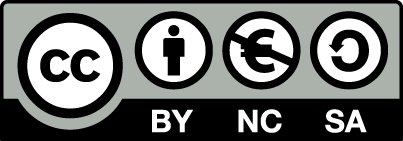 [1] http://creativecommons.org/licenses/by-nc-sa/4.0/ 

Ως Μη Εμπορική ορίζεται η χρήση:
που δεν περιλαμβάνει άμεσο ή έμμεσο οικονομικό όφελος από την χρήση του έργου, για το διανομέα του έργου και αδειοδόχο
που δεν περιλαμβάνει οικονομική συναλλαγή ως προϋπόθεση για τη χρήση ή πρόσβαση στο έργο
που δεν προσπορίζει στο διανομέα του έργου και αδειοδόχο έμμεσο οικονομικό όφελος (π.χ. διαφημίσεις) από την προβολή του έργου σε διαδικτυακό τόπο

Ο δικαιούχος μπορεί να παρέχει στον αδειοδόχο ξεχωριστή άδεια να χρησιμοποιεί το έργο για εμπορική χρήση, εφόσον αυτό του ζητηθεί.
Διατήρηση Σημειωμάτων
Οποιαδήποτε αναπαραγωγή ή διασκευή του υλικού θα πρέπει να συμπεριλαμβάνει:
το Σημείωμα Αναφοράς
το Σημείωμα Αδειοδότησης
τη δήλωση Διατήρησης Σημειωμάτων
το Σημείωμα Χρήσης Έργων Τρίτων (εφόσον υπάρχει)
μαζί με τους συνοδευόμενους υπερσυνδέσμους.
Σημείωμα Χρήσης Έργων Τρίτων (1/7)
Το Έργο αυτό κάνει χρήση των ακόλουθων έργων:
Εικόνες/Σχήματα/Διαγράμματα/Φωτογραφίες
Εικόνα 1: Copyrighted. https://mardymisadventures.files.wordpress.com/2015/06/1.jpg
Εικόνα 2: Στρατόπεδο συγκέντρωσης Birkenau κεντρικό κτίριο/κύρια είσοδος. Public domain. https://commons.wikimedia.org/wiki/File:KZ_Birkenau_Hauptgebaude_320x240.jpg
Εικόνα 3: Το Δείπνο του Ιησού. Copyrighted. http://diakonima.wpengine.netdna-cdn.com/wp-content/uploads/2010/12/mystikos_deipnos.jpg
Εικόνα 4: Ωριγένης Αδαμάντιος. Public domain. https://commons.wikimedia.org/wiki/File:Origen.jpg
Σημείωμα Χρήσης Έργων Τρίτων (2/7)
Εικόνα 5: Freedom Sunrise. Copyrighted. http://www.thewordnetwork.org/uploads/blog/Freedom-Sunrise1.jpg
Εικόνα 6: Jewish men praying, side view, blurry. Copyrighted. https://yooniqimages.com/Images/Search?q=tephilim
Εικόνα 7: Copyrighted. http://tvxs.gr/sites/default/files/article/2012/46/110936-iliospoypyuhjkiujuh.jpg
Εικόνα 8: Copyrighted. 
Εικόνα 9: Ο Άγιος Ματθαίος. Copyrighted. http://www.rodon.cz/admin/upload/ModuleObraz/457.jpg
Εικόνα 10: Ο Λουκάς, πορτρέτο απ' τον Αντρέα Μαντένια. Public domain. https://commons.wikimedia.org/wiki/File:Andrea_Mantegna_017.jpg
Σημείωμα Χρήσης Έργων Τρίτων (3/7)
Εικόνα 11: Ο Χριστός ευλογεί τα παιδιά. Copyrighted. http://www.nafpaktianews.gr/wp-content/uploads/2014/11/d9c3c__389545a46a55ca850df4257be35af19f_M1.jpg
Εικόνα 12: Father and son. Copyrighted. http://www.ifeelkid.gr/wp-content/uploads/2014/01/Father-and-son.jpg
Εικόνα 13: Θεία Λειτουργία. Copyrighted. http://metamorfosi-vrilission.gr/wp-content/uploads/2012/09/proskomidi.jpg
Εικόνα 14: Fathers day. Copyrighted. https://sarasotamagazine.com/wp-content/uploads/sites/2/2012/07/fathers-day-historys600x600.jpg
Εικόνα 15: Jesus Feeding of the Multitude. Copyrighted. http://thumbs.dreamstime.com/z/feeding-five-thousand-engraved-vintage-illustration-image-jesus-multitude-also-known-as-new-53305723.jpg
Σημείωμα Χρήσης Έργων Τρίτων (4/7)
Εικόνα 16: Στην επί του Όρους ομιλία, ο Ιησούς (επαν) ανακοινώνει τα Μακαρισμούς. Public domain. https://commons.wikimedia.org/wiki/File:Bloch-SermonOnTheMount.jpg
Εικόνα 17: Father and son. Copyrighted. http://www.diaforetiko.gr/wp-content/uploads/2014/05/Father-Son.jpg
Εικόνα 18: Copyrighted. https://pbs.twimg.com/profile_images/2106327675/psb_400x400.jpg
Εικόνα 19: Daniel figures match statue. Copyrighted. http://www.bibleexplained.com/prophets/daniel/da2&7.jpg
Εικόνα 20: Alexander the Great, coin by Lysimachus. Copyrighted. http://www.bibliotecapleyades.net/imagenes_aliens/watchers04_09.jpg
Σημείωμα Χρήσης Έργων Τρίτων (5/7)
Εικόνα 21: Η επτάφωτη λυχνία. Copyrighted. http://2.bp.blogspot.com/_lUI1LPu4DxU/TOQBRPBDvgI/AAAAAAAAAB8/52_FemrMBjg/s1600/anexo3.jpg 
Εικόνα 22: Copyrighted.
Εικόνα 23: Earth day. Copyrighted. http://www.econews.gr/wp-content/uploads/2010/04/earth-day.jpg
Εικόνα 24: Jona. Copyrighted. https://www.bibelwerk.de/sixcms/media.php/170/thumbnails/Jona_408.jpg.371931.jpg?backend_call=true
Εικόνα 25: Άρτος. Copyrighted. http://www.neuropool.com/newimages/2009/Brot.jpg
Εικόνα 26: Ο Ιησούς ευλογεί το ψωμί. Copyrighted. http://www.yocreo.com/noticiasimg/20120816133037dcf321.jpg
Σημείωμα Χρήσης Έργων Τρίτων (6/7)
Εικόνα 27: Copyrighted.
Εικόνα 28: Copyrighted.
Εικόνα 29: Copyrighted.
Εικόνα 30: Copyrighted.
Εικόνα 31: Baby footsteps. Copyrighted. http://auto.img.v4.skyrock.net/8419/11338419/pics/1116230932_small.jpg
Εικόνα 32: Copyrighted.
Εικόνα 33:Anagram formed by the letters of the sator square. Public domain. https://commons.wikimedia.org/wiki/File:Palindrom_PATERNOSTER.svg
Σημείωμα Χρήσης Έργων Τρίτων (7/7)
Το Έργο αυτό κάνει χρήση των ακόλουθων έργων:
Πίνακες
Πίνακες 1-4: Copyrighted. “Meister des Book of Lindisfarne” (http://de.wikipedia.org/wiki/Datei:Meister_des_Book_of_Lindisfarne_001.jpg 4.11.2009)